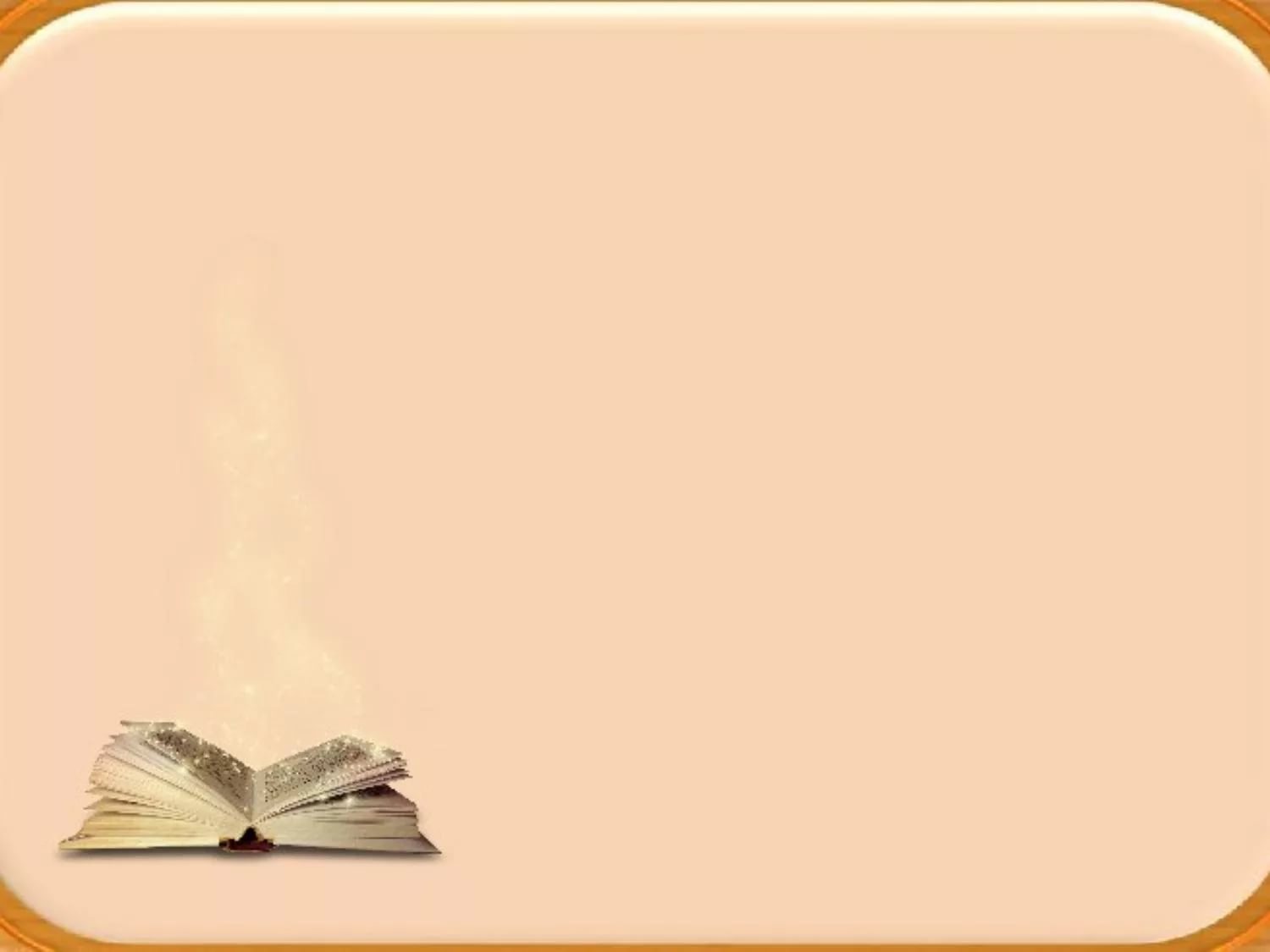 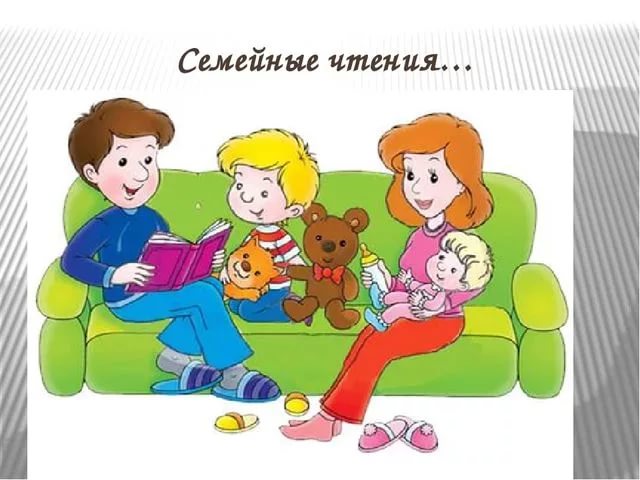 Педагогический  проект:
 «Лесенка успеха 
семейного воспитания»
Старшая группа «Рябинка»
Воспитатель:
Максимова Алевтина Георгиевна
высшая  квалификационная категория

2018 - 2019год
пгт. Суксун
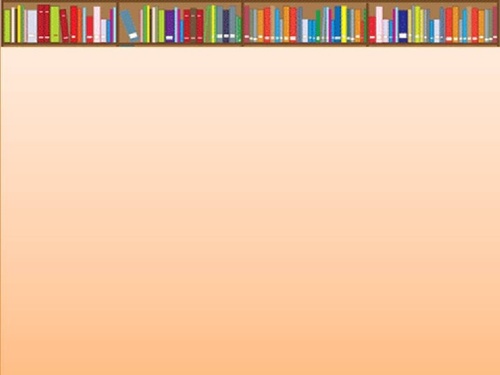 Актуальность:
 Семья и детский сад – два общественных института, которые стоят у истоков нашего будущего, но зачастую не всегда им хватает взаимопонимания, такта, терпения, чтобы услышать и понять друг друга. 
В.А.Сухомлинский сказал: «Дети – это счастье, созданное нашим трудом». 
И особое значение для воспитания, развития личности ребёнка является семейное чтение.
Слушая чтение взрослого, рассматривая вместе с ним книжные иллюстрации, ребёнок активно думает, переживает за героев, предвосхищает события, устанавливает связи своего опыта с опытом других. Совместное чтение сближает взрослых и детей, стимулирует и наполняет содержанием редкие и радостные минуты духовного общения, воспитывает в ребёнке доброе и любящее сердце.
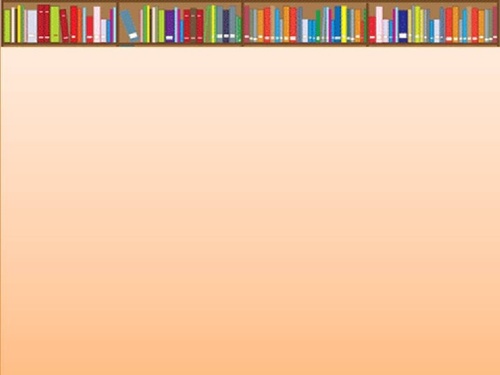 Цель: Создание условий для формирования у  взрослых образа позитивного родителя, в общении с детьми через использование технологий  Родительского образования.
Разработчик проекта:  Максимова Алевтина Георгиевна- воспитатель
Вид проекта: педагогический
Сроки реализации:  долгосрочный
Сентябрь – Май 2018 – 2019уч.г.
Участники проекта:
Воспитатели:  Коробкина Алевтина Германовна,  заведующий детской библиотекой  Щербинина И.С., специалисты ДОУ.
Дети старшей группы «Рябинка» - 25 человек;
25 семей. 
Проект реализуется, через три этапа.
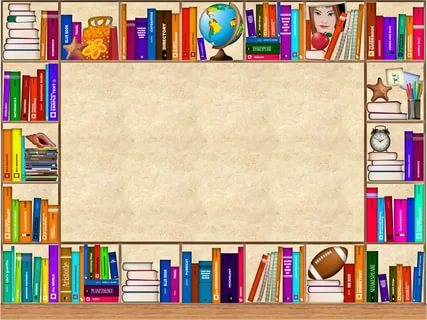 Этапы проекта:
1.Подготовительный-сентябрь  2018г.
Цель: Разработать содержание проекта, подготовить условия  для реализации.  
2. Основной, организационно – практический  октябрь2018 - май2019г.
Цель: Реализовать  проект: «Лесенка успеха семейного воспитания»
3.Подведение итогов – май 2019г
Цель: Подвести итоги  деятельности проекта «Лесенка успеха семейного воспитания».
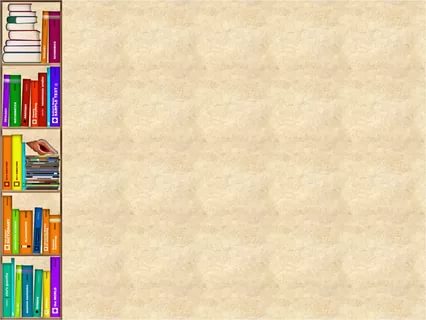 Этапы реализации проекта:
1.Подготовительный
Анализ  работы  с родителями.
Анкеты для   родителей и  опрос детей по выявлению интереса к семейному  чтению.
Анализ анкет родителей в начале деятельности проекта «Лесенка успеха семейного воспитания»
Любят читать  – 70 %
Берут книги в библиотеке – 30 %
Детям читают -90%
 По просьбе ребёнка - 100%
Обсуждают с ребёнком – 60 %
Анализ опроса детей:
Есть дома книги – 90%
Любят рассматривать книги – 100%
Ходят в библиотеку с родителями – 3%
Читают родители – 60%
Обсуждают родители с ребёнком – 40%
Занятия в свободное время – компьютер, мультфильмы, машинки, рисуют.
Читает вся семья -  45 %.
Составление плана деятельности по проекту;
Подбор литературных произведений  для работы по технологии самовоспитания и самообразования родителей «Родительские чтения».
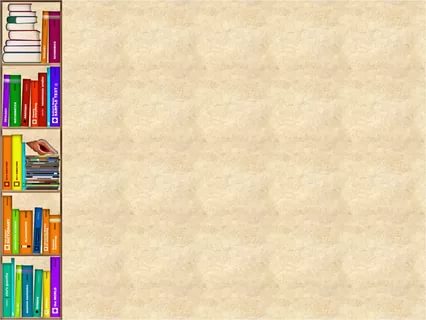 2. Основной, организационно – практический;
Реализация технологии предполагает разные формы проведения Родительских чтений:
1.Родительские встречи - 
 Работа с конкретным произведением. Для этого раздаём присутствующим статью, стихотворение, рассказ, легенду (или её копию). Немного рассказываем об авторе. И начинаем читать вслух (по абзацу, по столбику) по цепочке,  педагог сам  передает эстафету чтения от родителя к родителю. 
Родительские чтения  продолжаются  10-15 минут. Но чтобы сформировать у родителей культурную норму,  используем вариант – когда Чтения  являются составной частью встречи педагога с родителями.  Мы педагоги для  себя взяли  за правило – материал должен быть небольшим, но обязательно интересным для мам и пап. 
Сочинение сказки родителями по строчке, на пример воспитатель начинает, родители продолжают сказку.
Сочинение родителями и детьми,  сказки о своей семье – семейные сказки.
2.«Встречи с интересными людьми»
3.Мастер – класс с родителями и детьми по изготовлению книги.
4. Семинар – практикум с родителями по технологии семейное  чтение.
5. Чтение произведений родителями в группе «Семейные вечера с книгой» (после сна).
6.Акции «Книга в добрые руки»
7Заочные родительские чтения,  организовали  через работу стенгазеты «Читаем вместе».
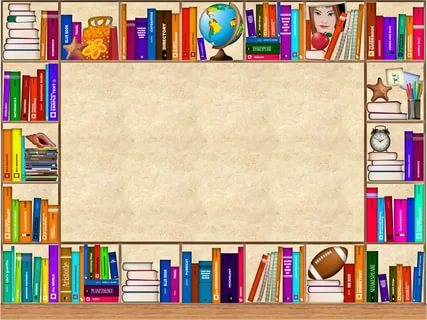 Рубрики:
«Возьми с собой» (стихи, произведения)
У родителей есть возможность брать  эти тексты домой, читать всей семьёй, отвечать на вопросы, записывать  и  приносят  в детский сад.
 Мы, воспитатели,  рассуждения семьи размещаем в стенгазете, так  как это опыт семейного воспитания.
О писателях – юбилярах (краткая информация).
Говорят дети.
«Педагогика для всех» 
«Обсуждения в семье»
«Читаем дома»
[Speaker Notes: Рубрики:
«Возьми с собой» (стихи, произведения)
У родителей есть возможность брать  эти тексты домой, 
читать всей семьёй, отвечать на вопросы, записывать  и  приносят  в детский сад.
 Мы, воспитатели,  рассуждения семьи размещаем в стенгазете, так  как это опыт семейного воспитания.
О писателях – юбилярах (краткая информация).
Говорят дети.]
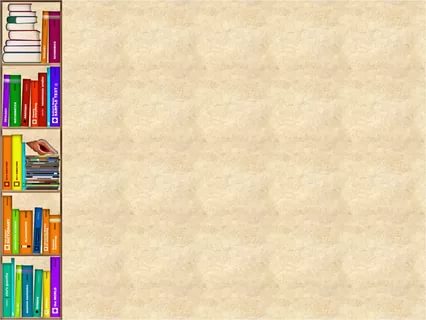 3 этап –  Подведение итогов ( за период  с сентября 2018 по май 2019г)
Предполагаемый результаты:
Повышение активности родителей в жизни ребёнка и группы.
Повышение уровня развития речи детей; обогащение словаря, развитие связной речи детей.
Создание стендов, выставок. 
Осознание каждым родителем ценности детского чтения, как эффективного средства образования и воспитания.
Увеличение количества  семей посещений   библиотеки.
Популяризация семейного чтения, как источника формирования интереса к книге, общения между членами семьи.
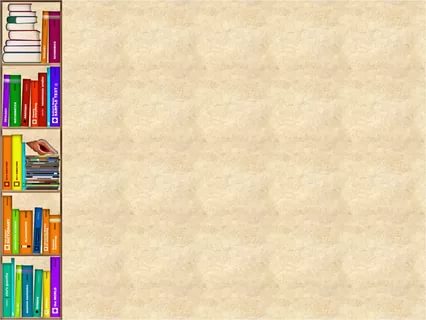 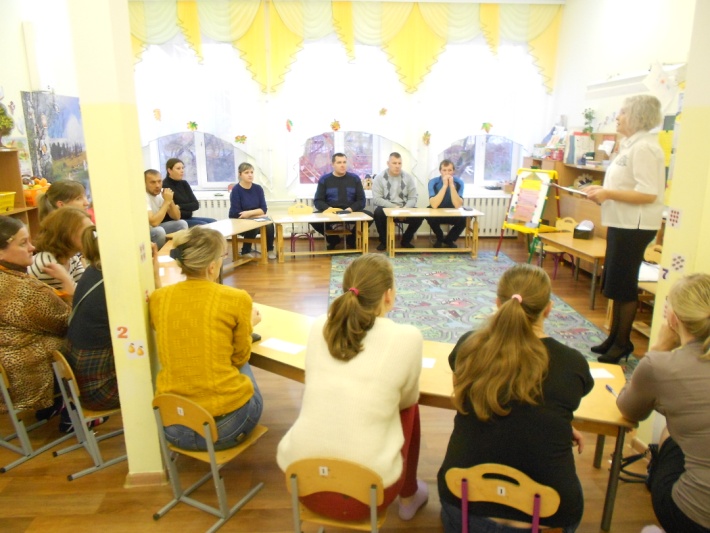 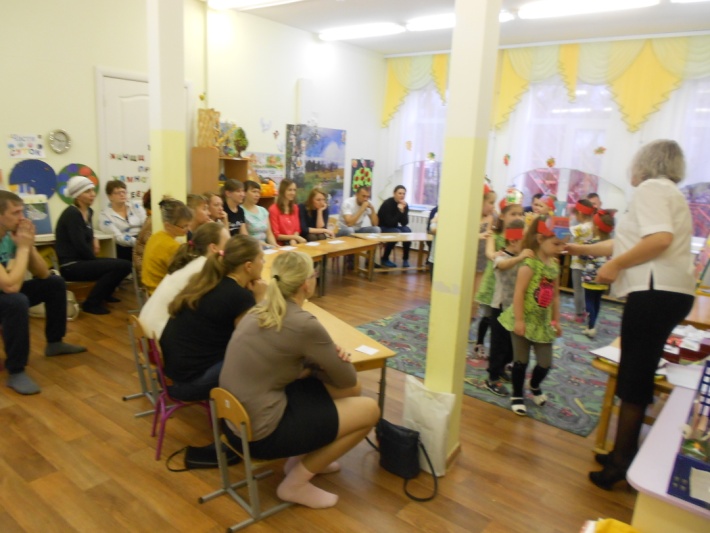 Родительская встреча: «Роль семьи в речевом  развитии ребёнка»
Цель: Формирование педагогической культуры родителей в вопросах речевого развития детей старшего дошкольного возраста.
С выступлением учителя - логопеда Утёмовой Тамары Николаевны и детей, познакомили родителей со стенгазетой «Читаем вместе», вручение родителям благодарностей, грамот, за активное участие в жизни группы, дайджесты.
Время проведения: октябрь 2018г.  Присутствовало – 19 семей.
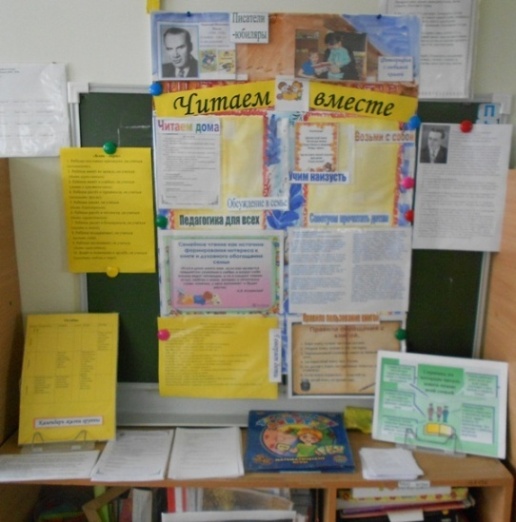 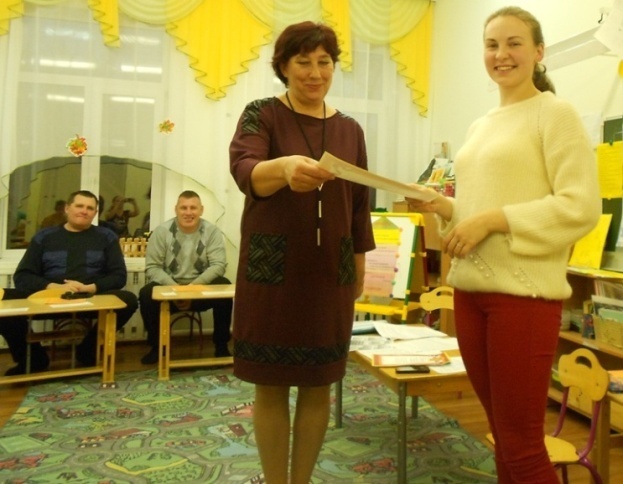 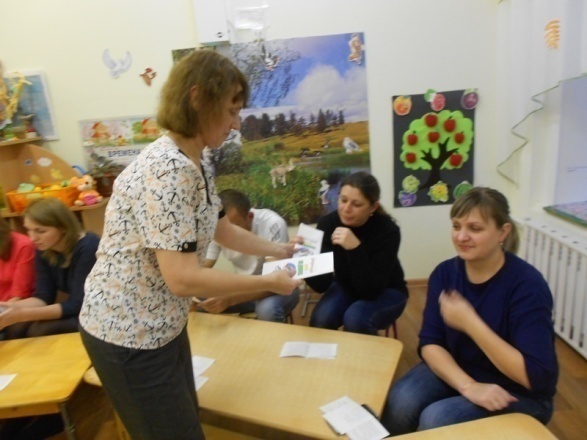 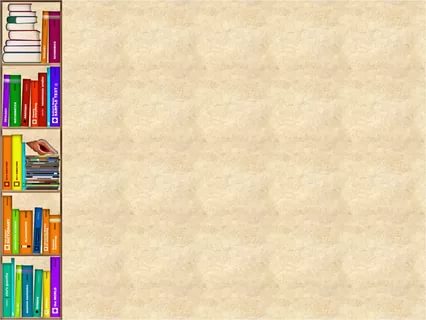 Родительская встреча «Роль семейного чтения в развитии личности ребёнка»
Цель: Создание условий для формирования у  взрослых образа позитивного родителя, в общении с детьми с использованием технологии Е.В.Бачевой «Семейные чтения». 
Форма проведения: семинар - практикум.
Участники: воспитатели, родители, главный специалист  отдела общего образования Управления Образования Администрации Суксунского Муниципального  района Ярушина Татьяна Сергеевна (выступление по теме «Читайте книгу всей семьей»), музыкальный руководитель – Будина Елена Васильевна (выступление по теме  «Доброслов»).
Дата проведения: 31.01.2019г.
Присутствовало – 15семей.
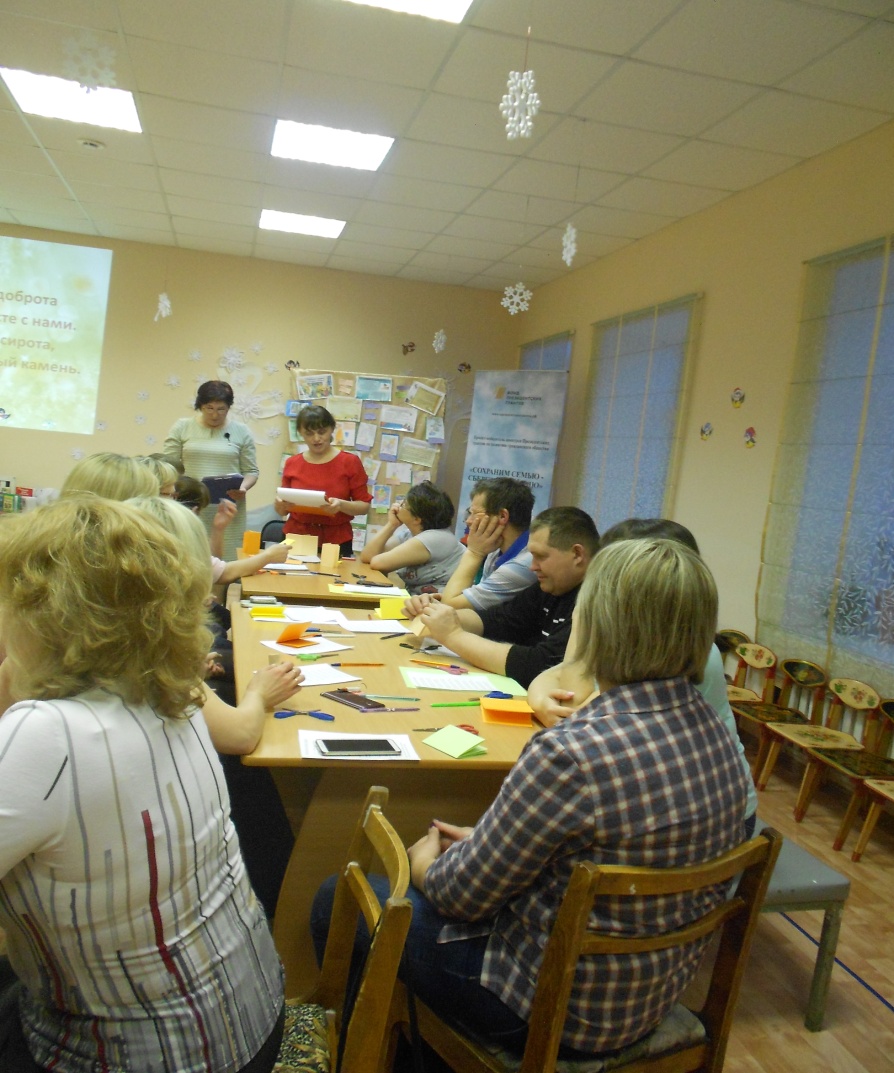 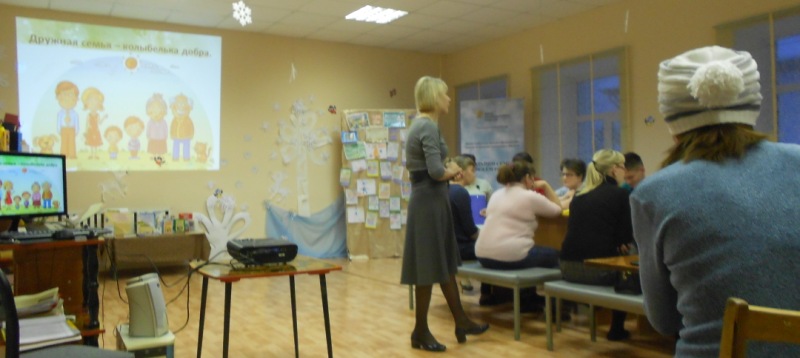 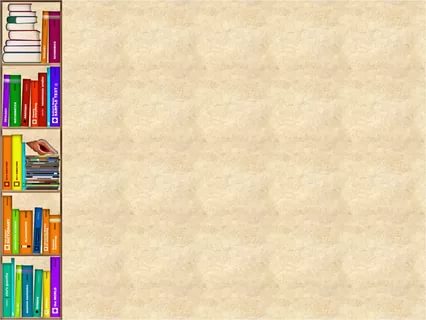 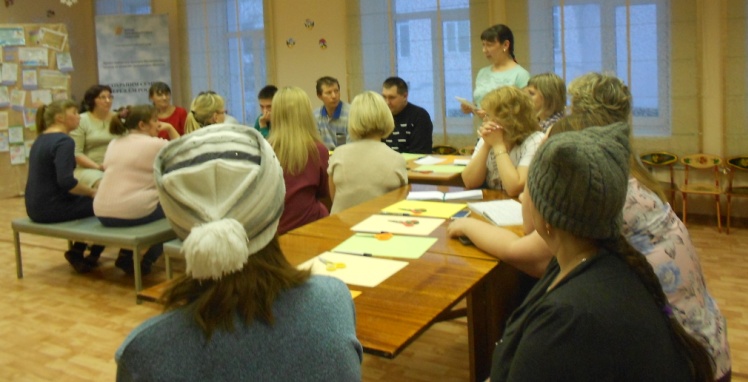 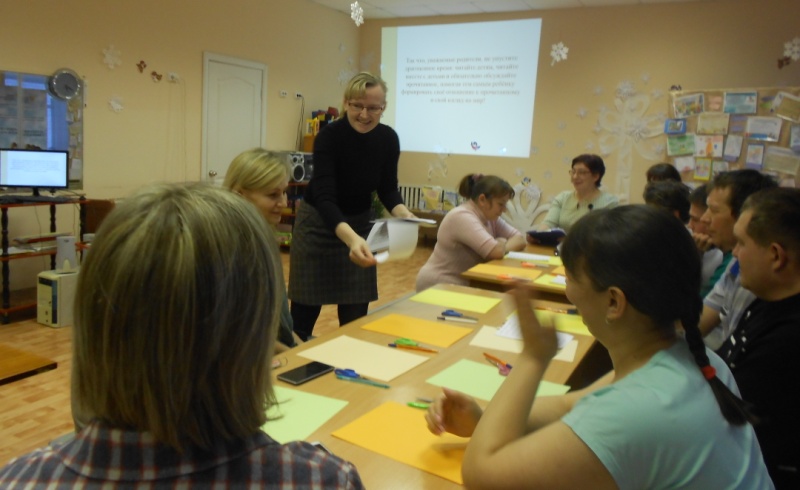 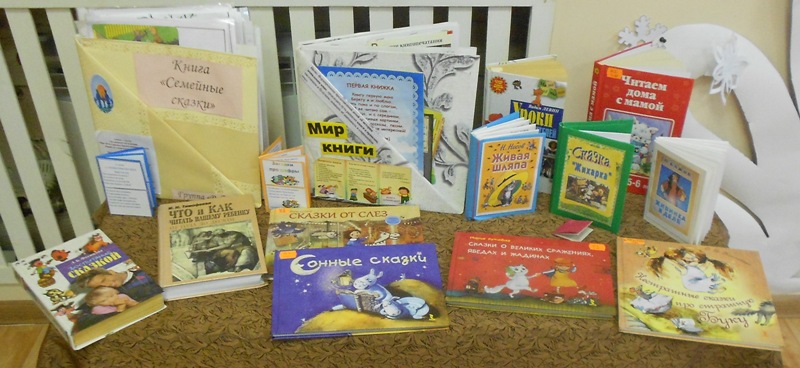 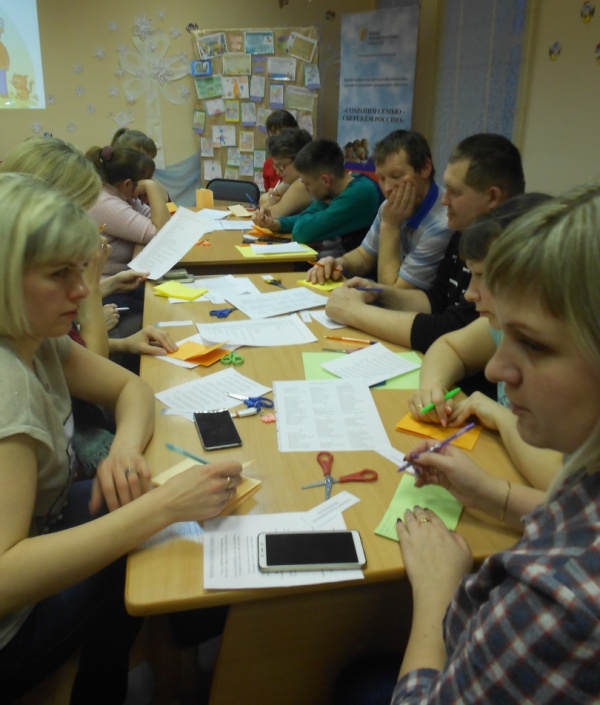 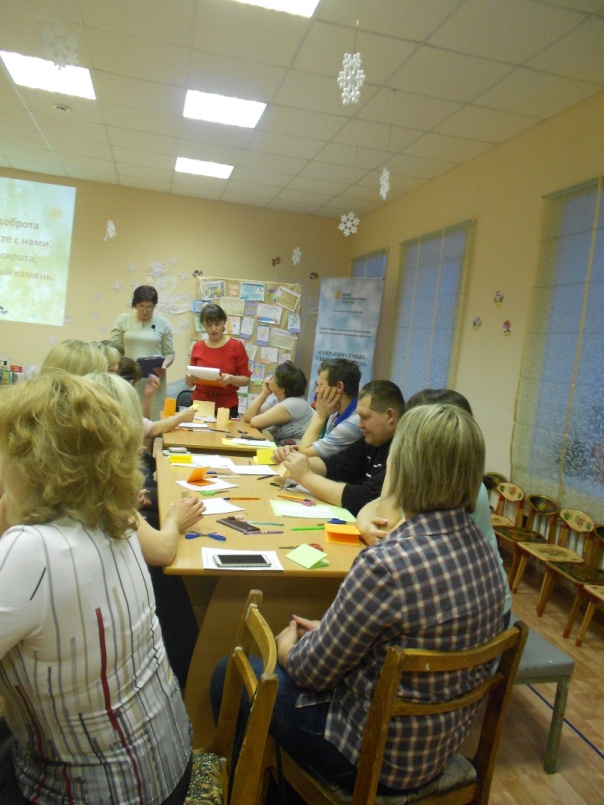 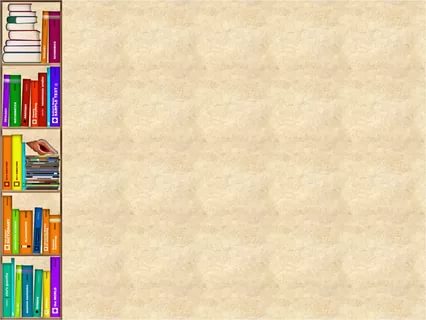 В рамках  Единого родительского дня «Родители реализуют ФГОС»
НОД «Дарите людям доброту» 
Цель: Формирование знаний  детей о доброте и ее роли в жизни каждого человека.
20.11.2018г. приняли участие – 6 семей.
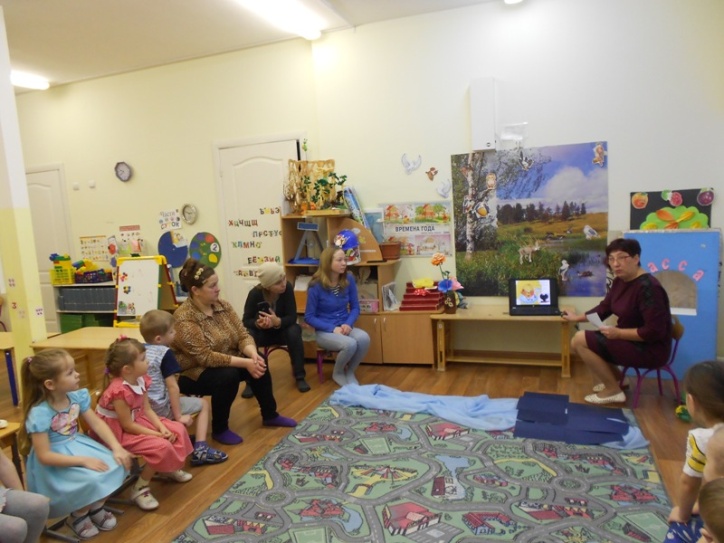 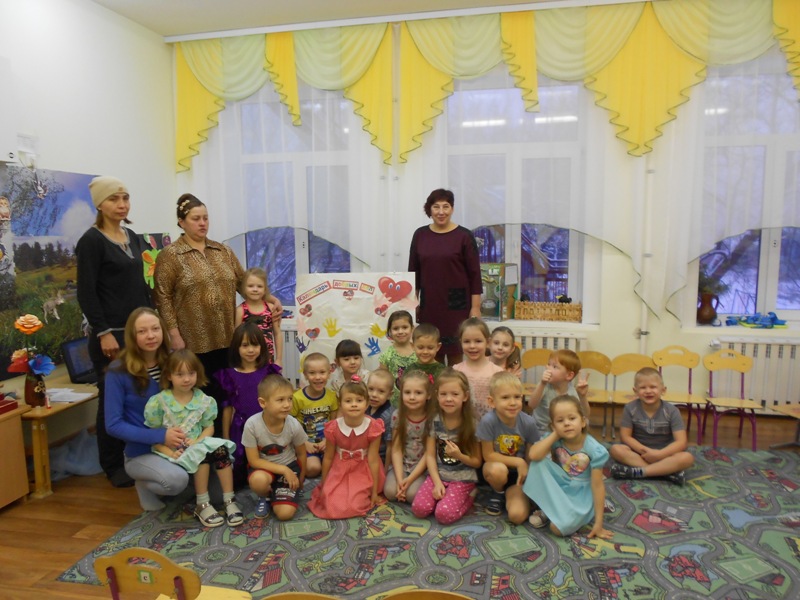 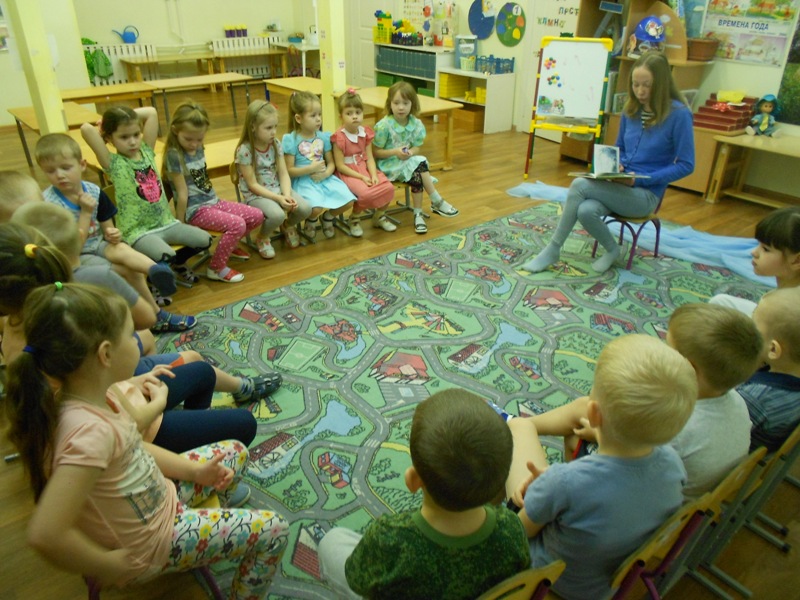 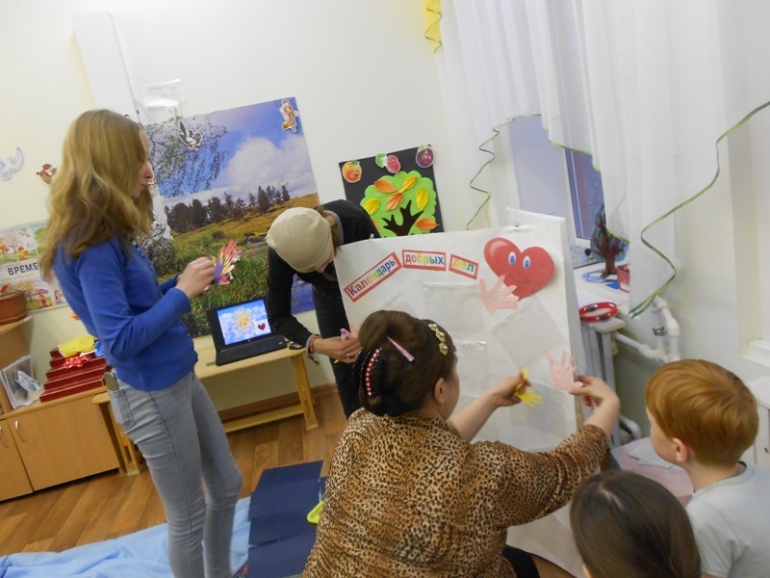 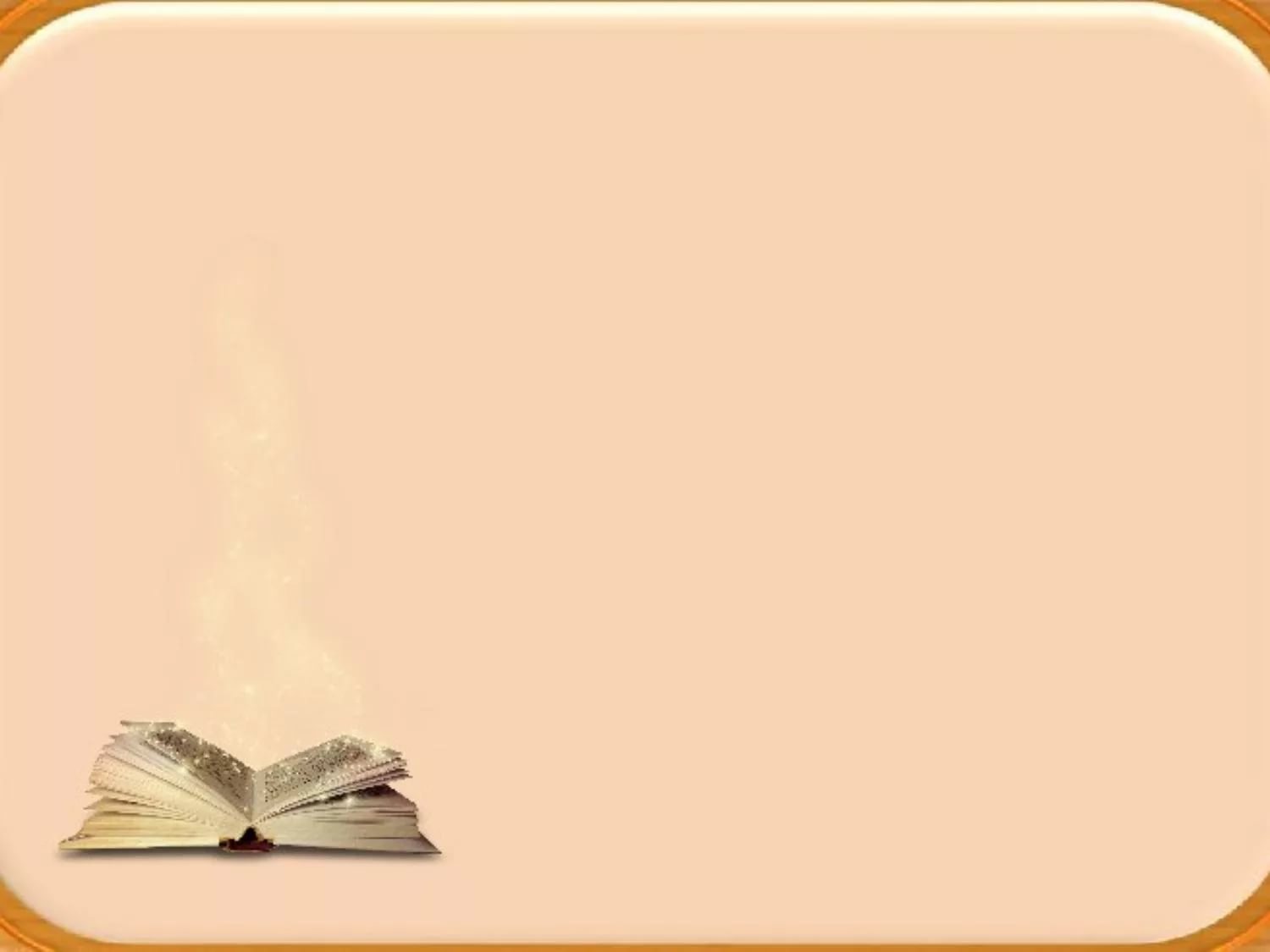 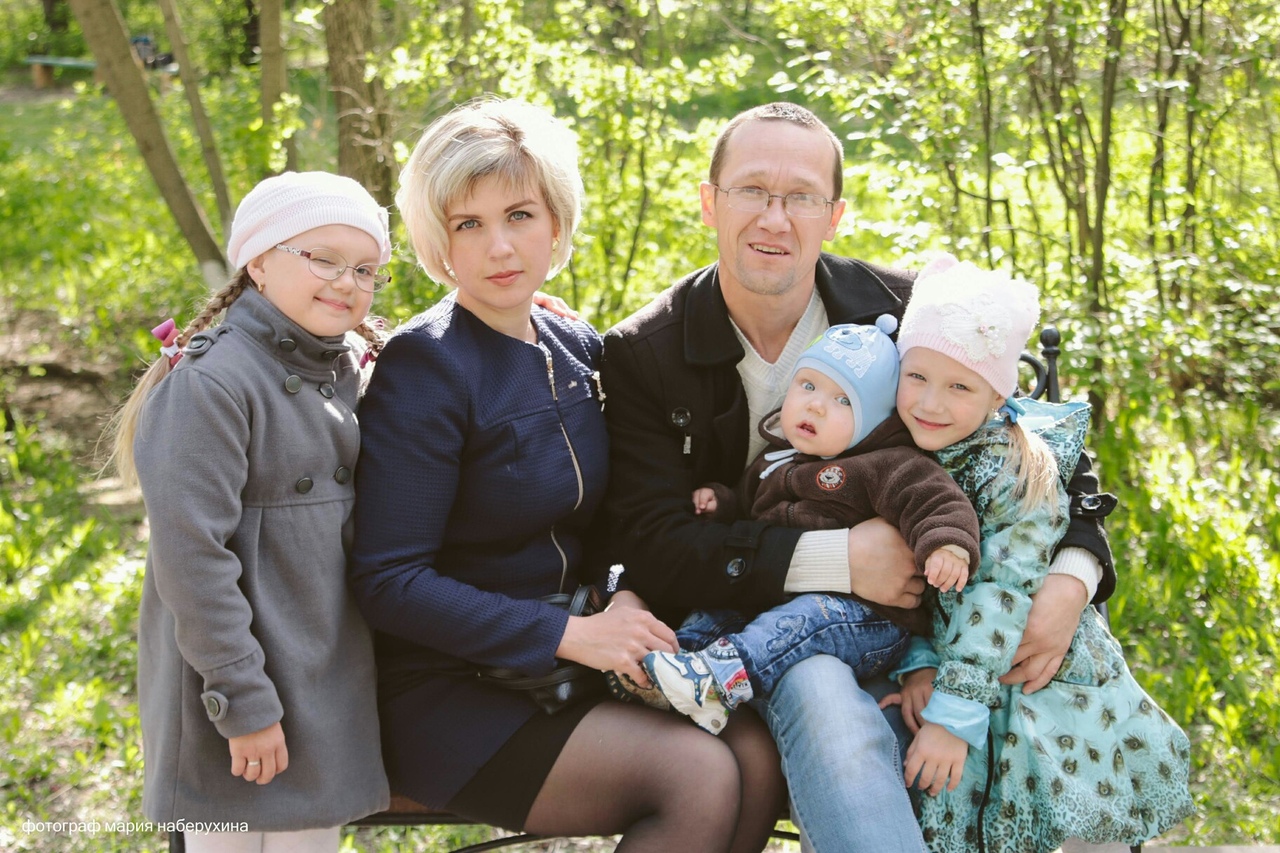 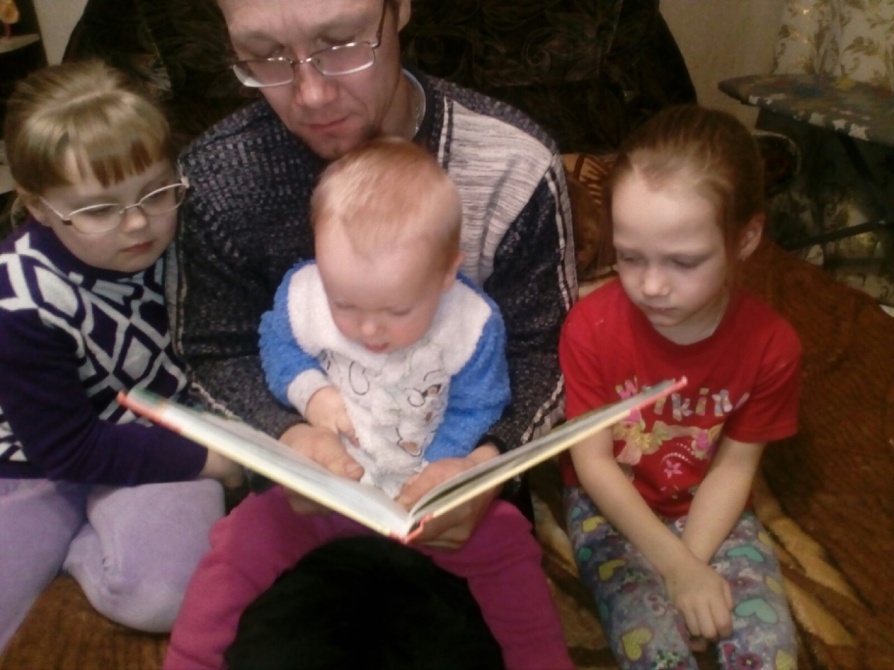 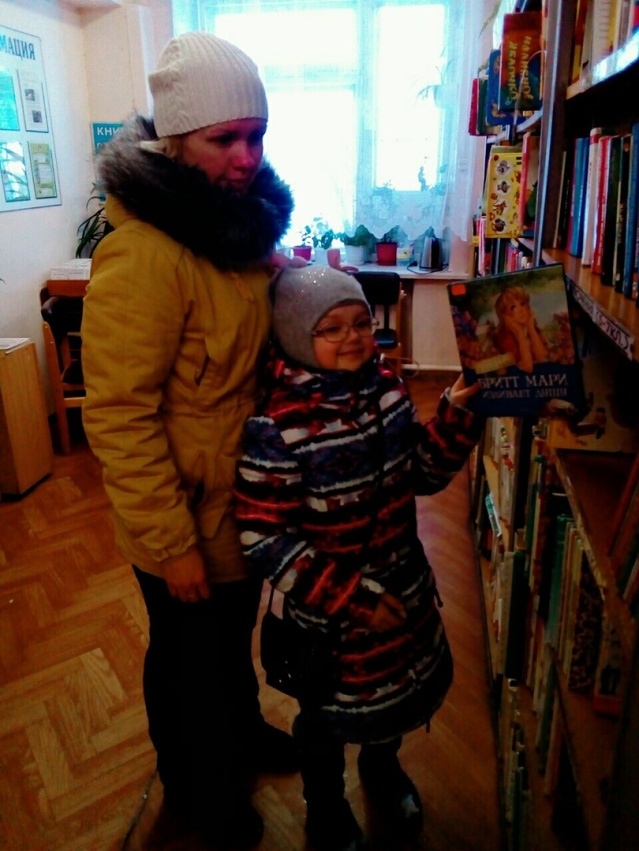 Опыт по семейному чтению –  
семьи Савватеевой Сони.
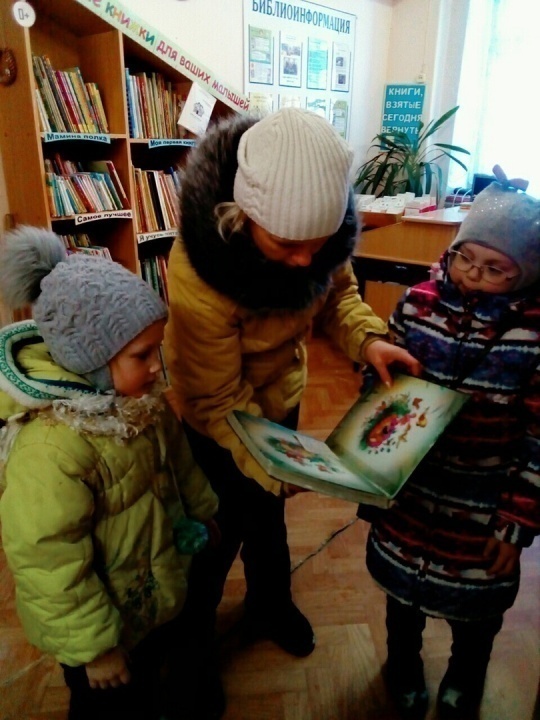 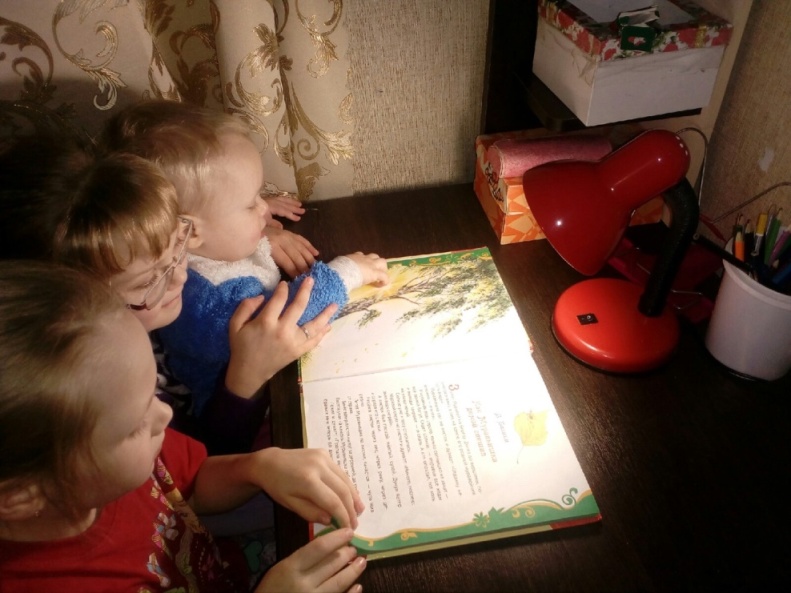 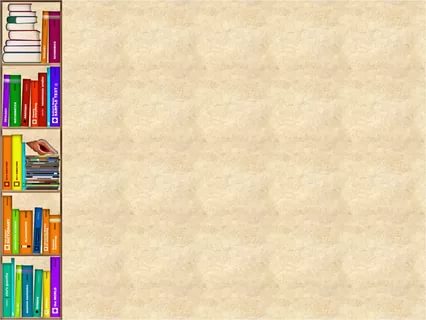 Акция «Книга в добрые руки».
Встреча  детей старшей группы «Рябинка» с социальными партнёрами  КГАУ «Управление общежитиями СПО ПК»
 Цель: Взаимодействие детского сада с социальными партнёрами,  через акцию «Книга  в добрые руки».
06.12.2018г. Приняли участие 5 гостей, детей - 23.
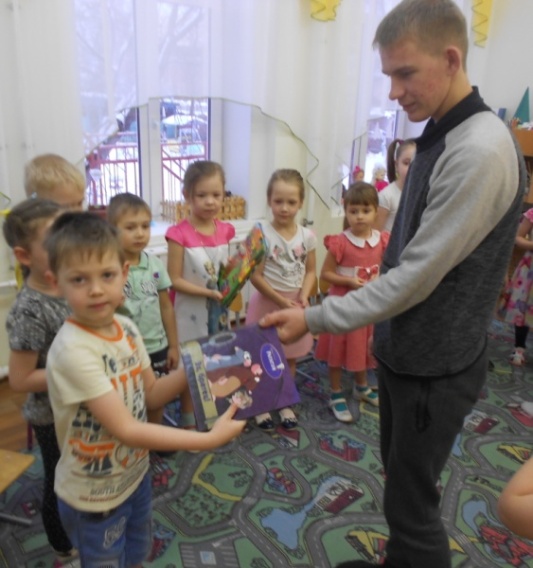 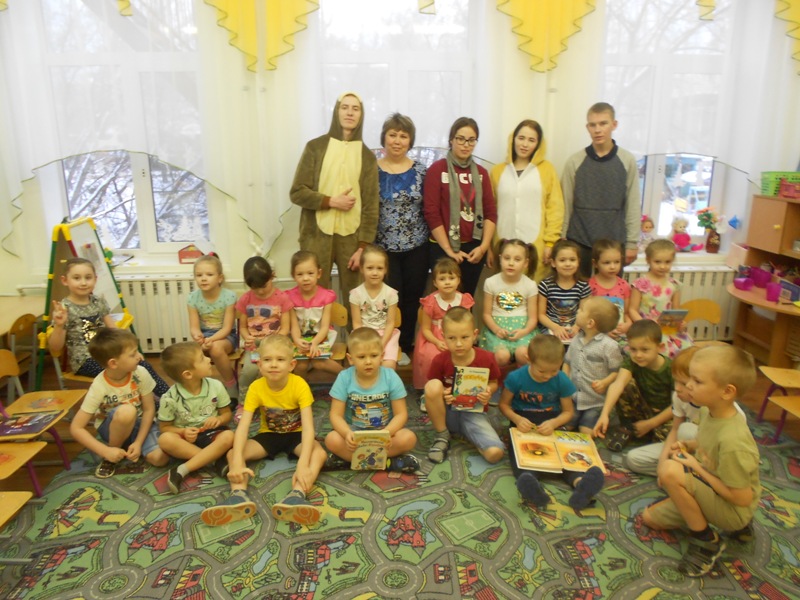 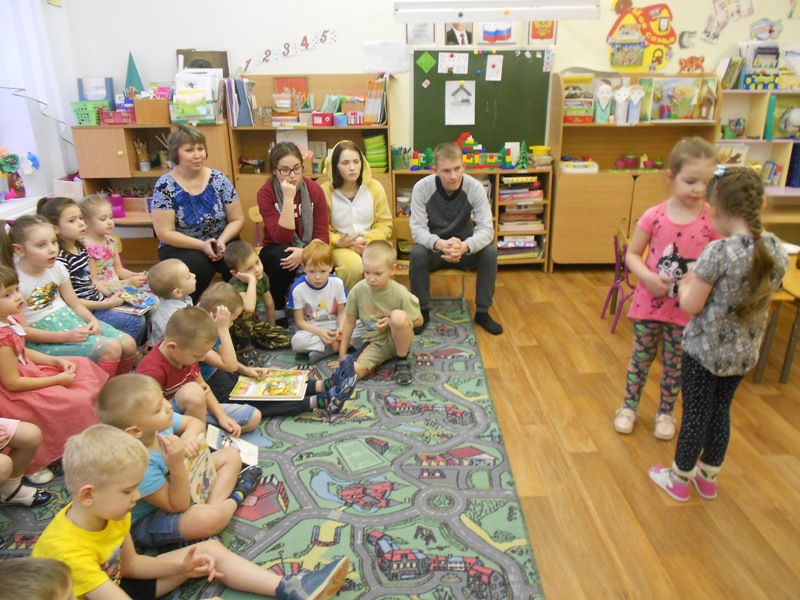 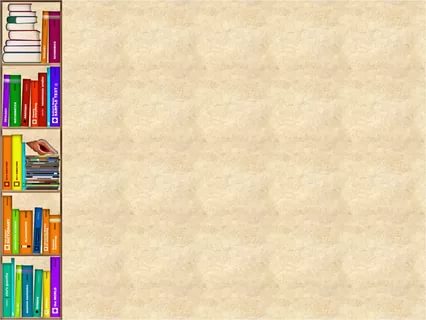 07.05.2018 Акция "Книга Памяти" глазами детей 
В рамках акции «День Победы» в средней группе «Рябинка» дети с воспитателем Коробкиной Алевтиной Германовной изготовили  КНИГУ ПАМЯТИ глазами детей посвященная ДНЮ ПОБЕДЫ. Книга была изготовлена детьми в технике оригами, затем дети оформили страницы рисунками: парад военной техники, салют, голубь мира, красные звезды, цветы. Дети творчески отнеслись к своей работе и подарили своим близким.
ПОМНИМ, ГОРДИМСЯ И ЧТИМ!
.
Мастерская оригами изготовление книги «Книга памяти глазами детей» 
«Книга из модульного оригами»
Цель: создание книги Памяти глазами детей к 9 мая в технике оригами.
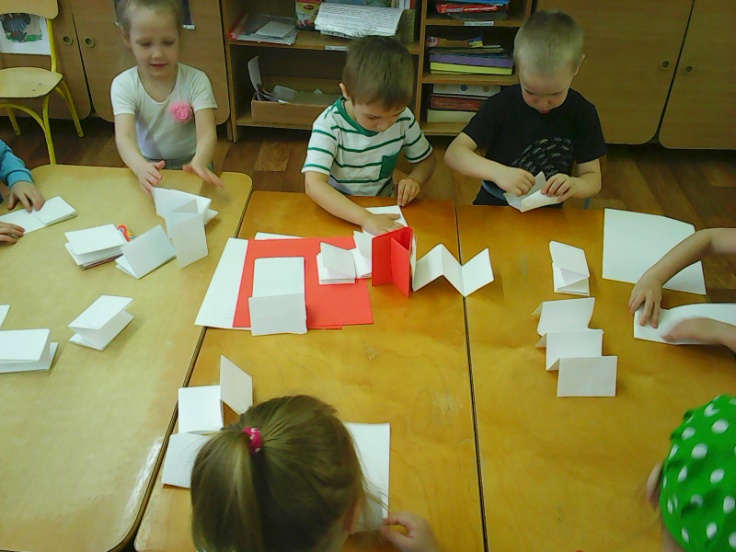 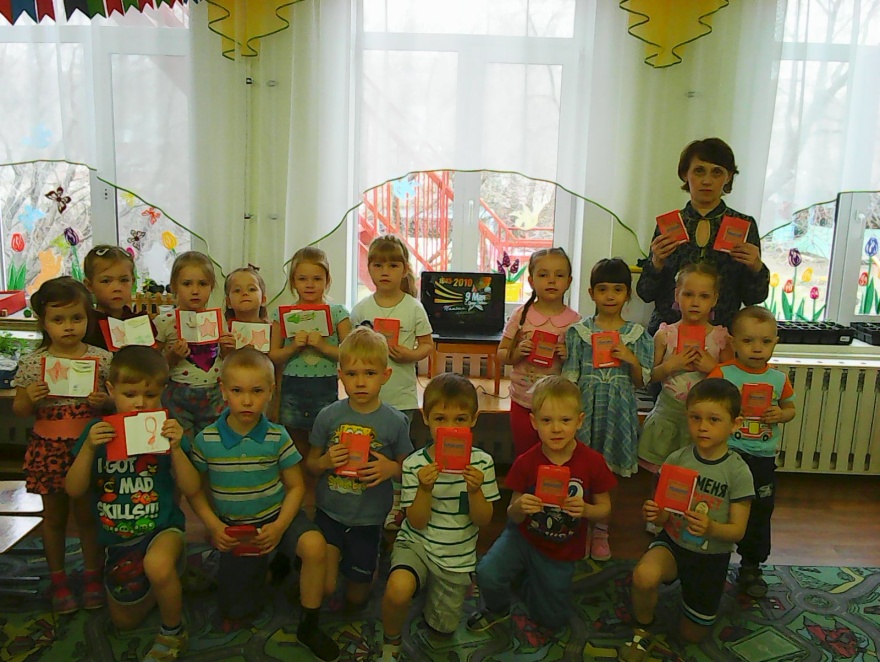 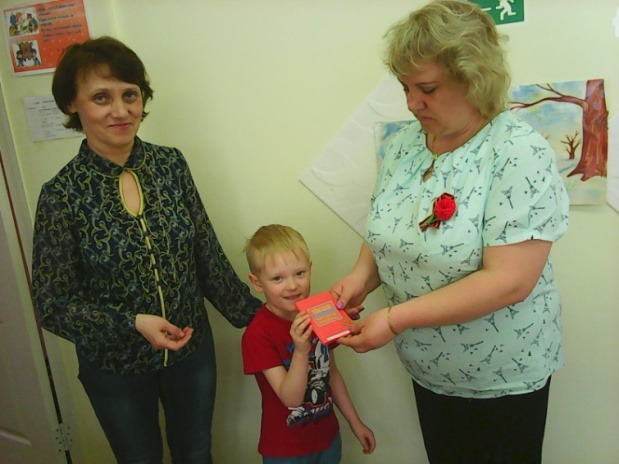 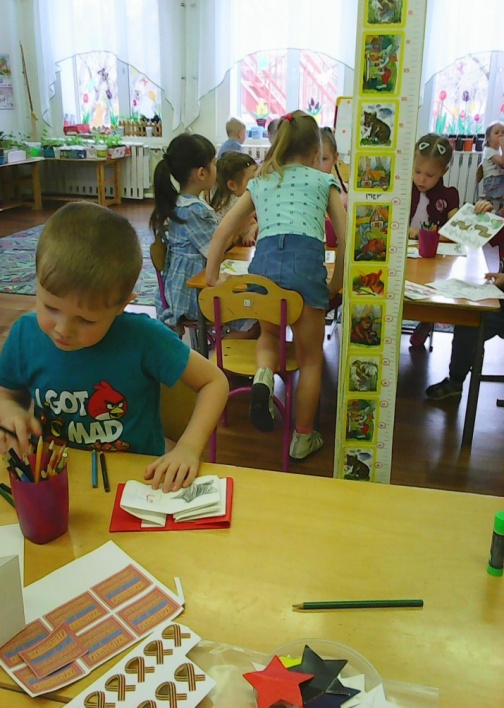 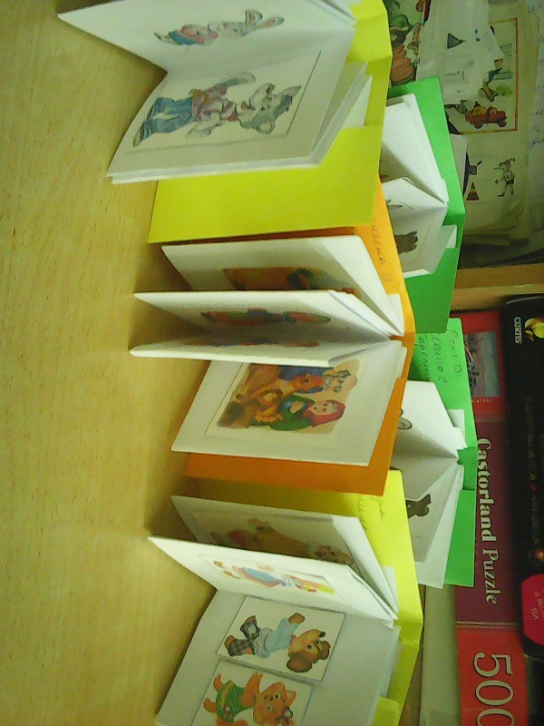 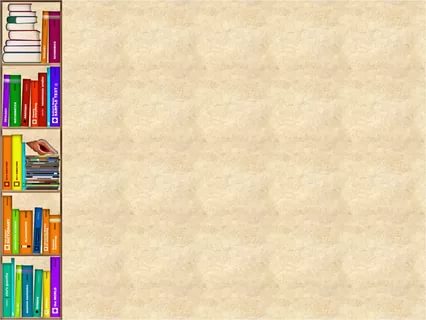 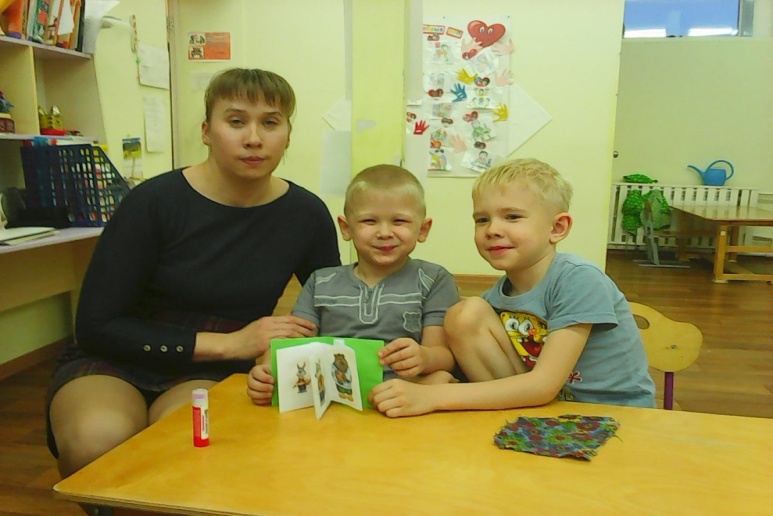 .
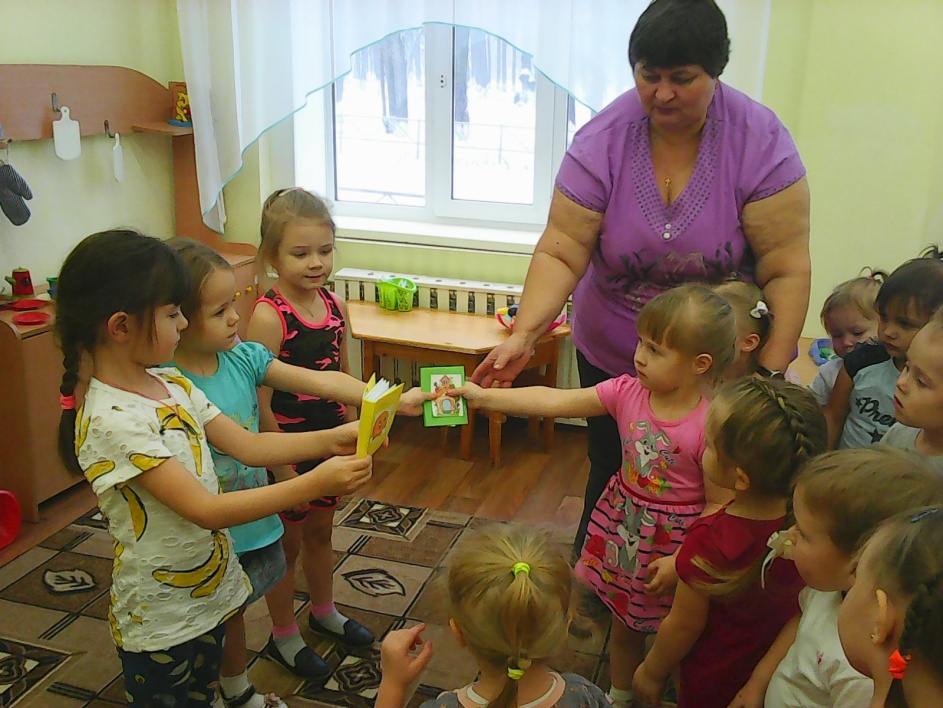 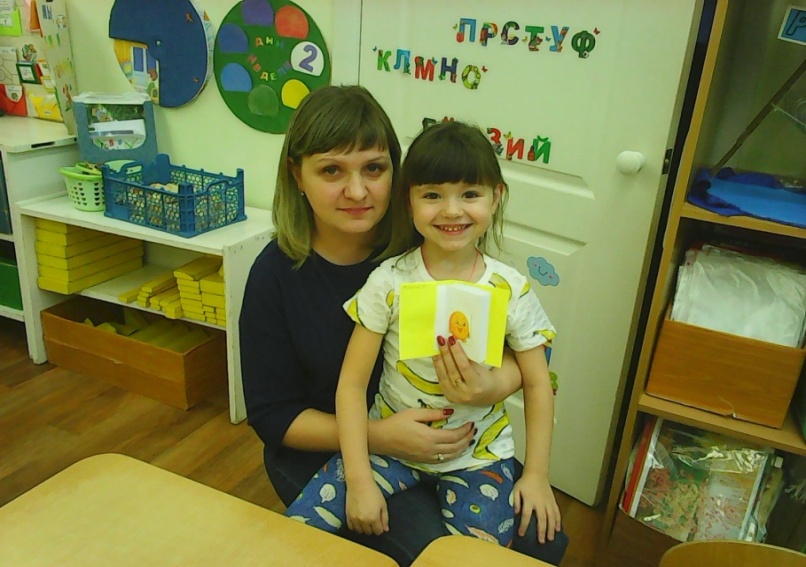 20.11.18 «Изготовление Книжки  - малышки для малышей»
 (совместно с родителями).
Цель: привлечение родителей совместно с детьми. к творческой продуктивной деятельности по созданию книг и  оформление их
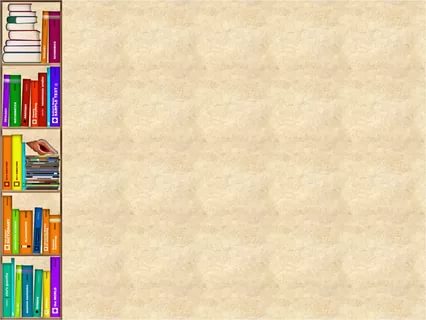 «Книжкина больница»  (ремонтируем  книги), с участием брата Каролины Васильевой – Саши Безбородько.
Цель: Формирование у детей бережного отношения к книге.
Время проведения  - 20.11.2018г.
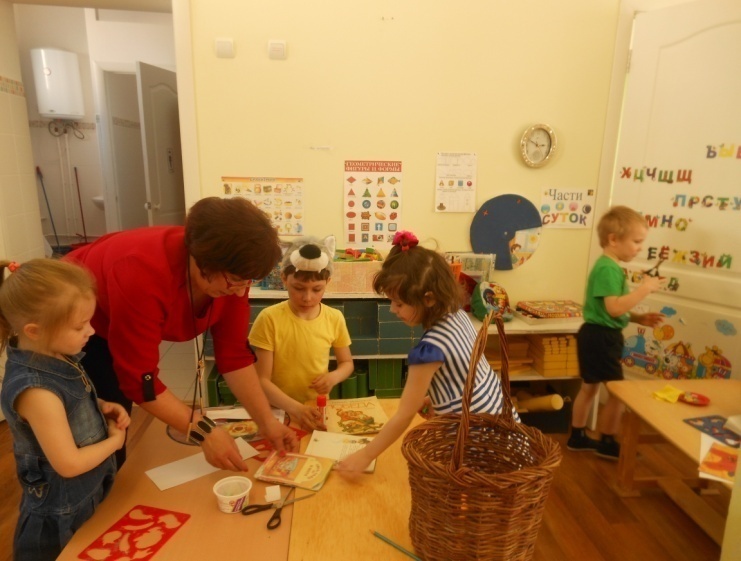 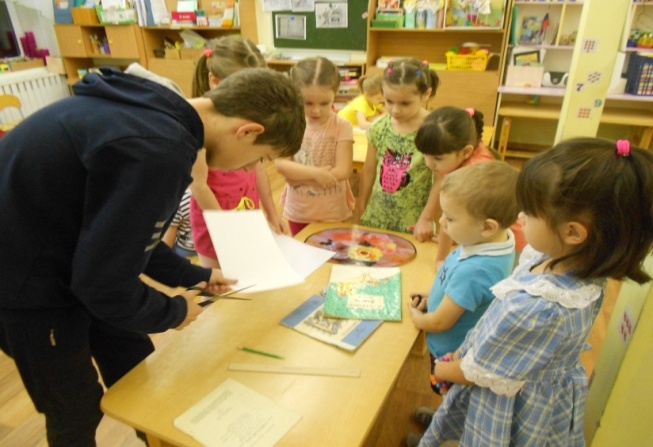 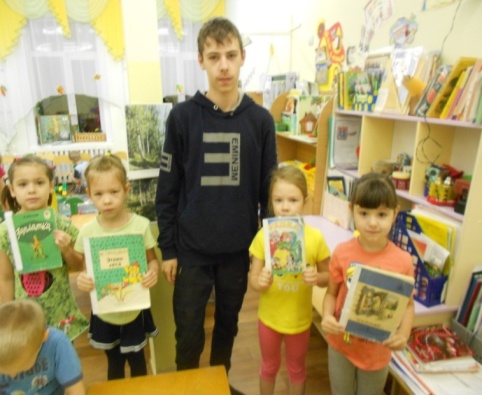 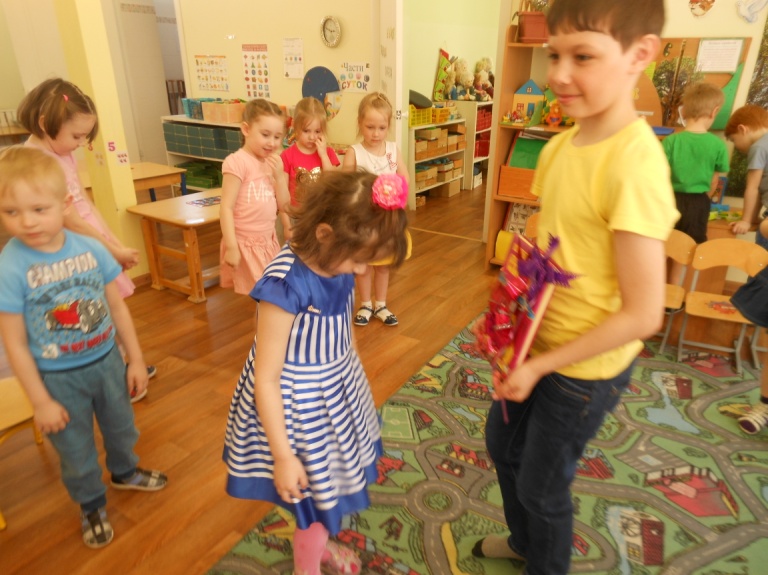 Развлечение  «Книжкины именины»
Цель: Формирование у детей интереса к книге.
30.03.2018г.   приняла участие –семья Поли Дементьевой.
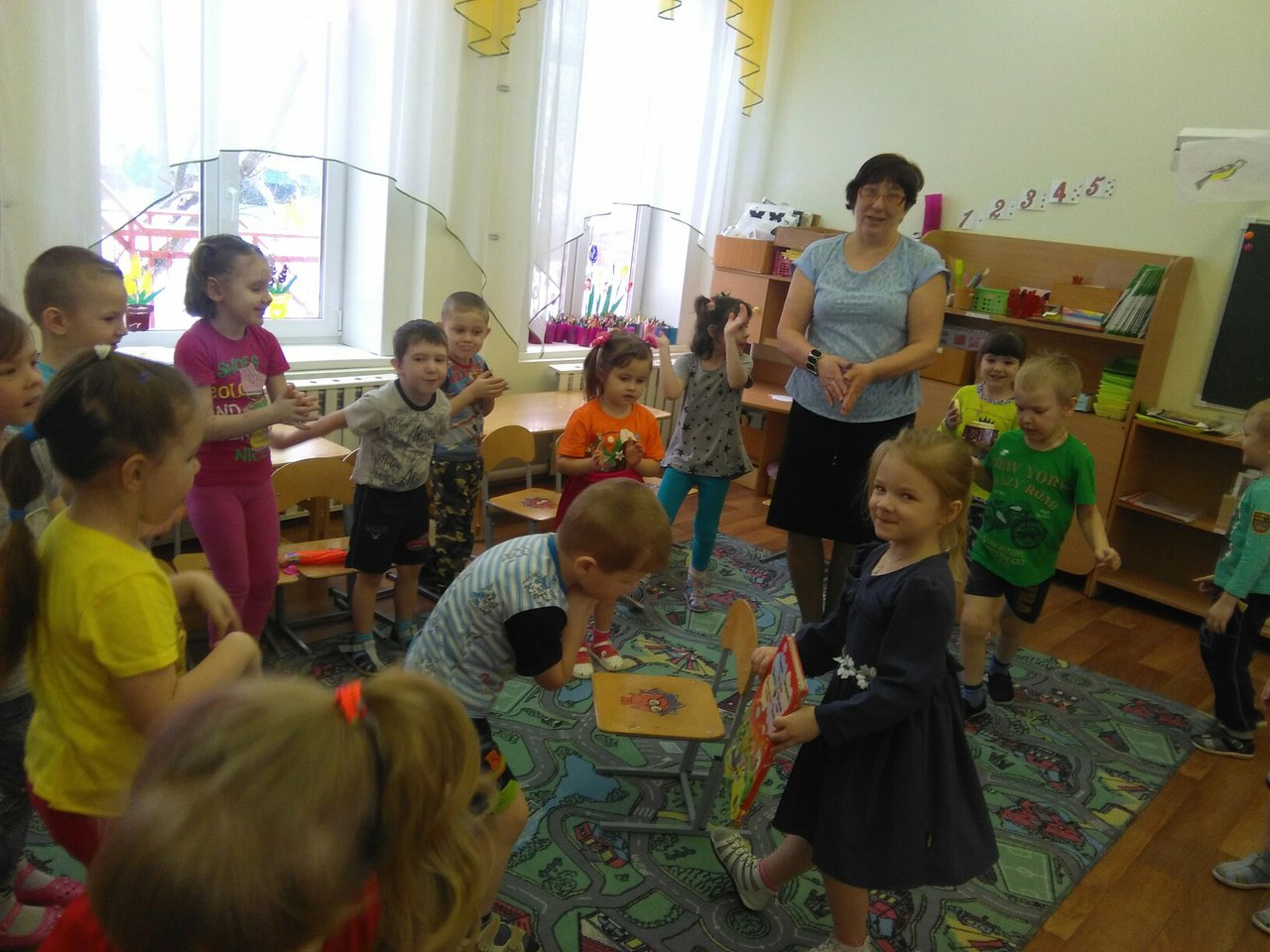 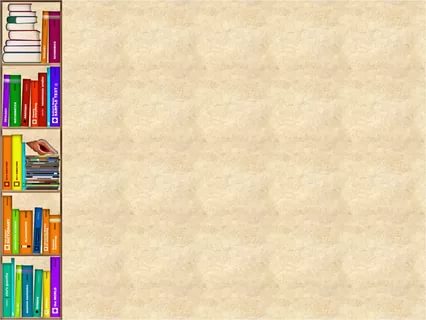 Встреча с интересными людьми.
Акция «В гостях у труженика тыла»
Цель: Формирование у детей нравственно – патриотических чувств по отношению к старшему поколению.
25 октября дети старшей группы «Рябинка»   побывали в гостях у труженика тыла Мальцевой Натальи Степановны, которой исполнилось в сентябре 2018года – 90 лет.
Встреча с бабушкой Вани Сюзёва – Марией Ивановной (испекли печенье), интересная встреча с педагогом – ветераном труда, Людмилой Геннадьевной, которая читала интересные книги, беседовала с детьми. Рассказывала о своём детстве.
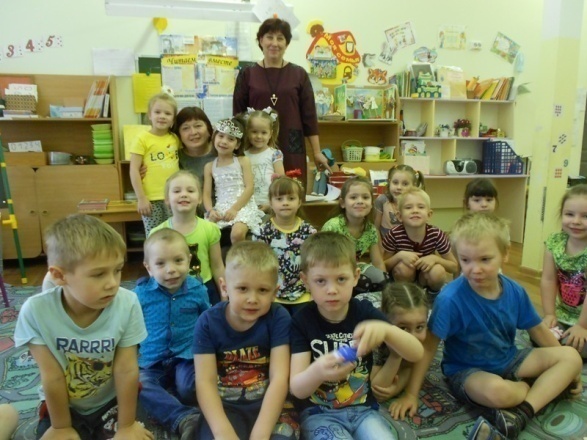 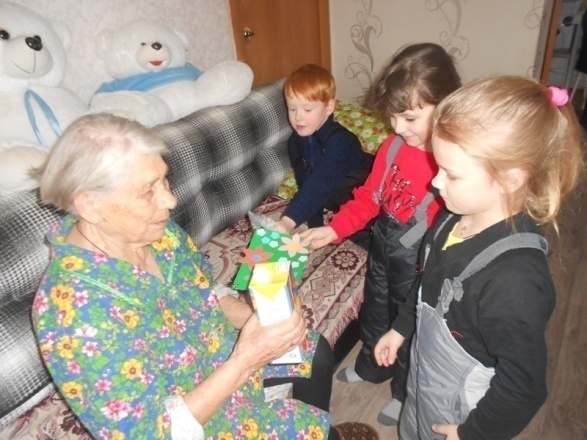 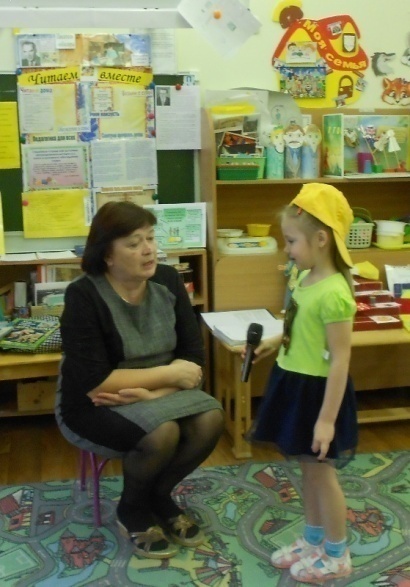 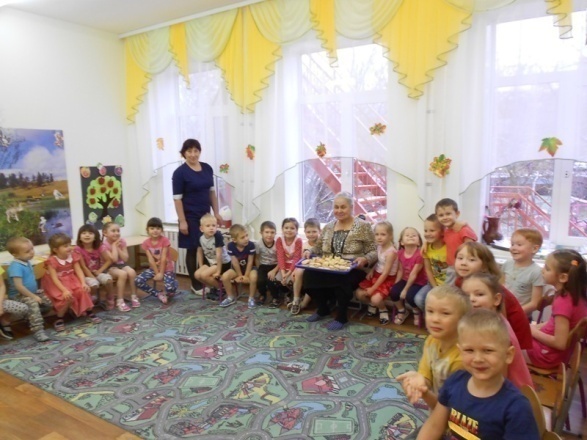 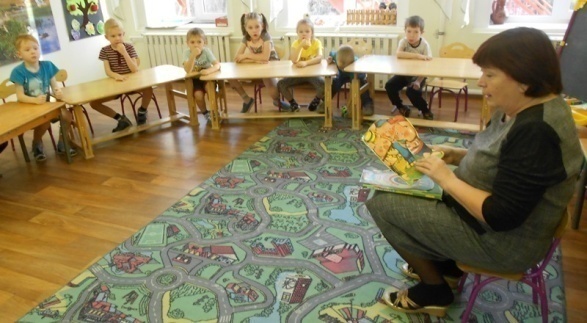 [Speaker Notes: Акция 
«В гостях у труженика тыла»

Встреча с интересными людьми.
Акция «В гостях у труженика тыла»]
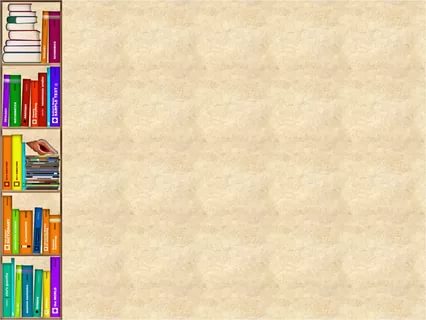 6 апреля 2018 г. в рамках недели фестиваля книги 
«В книжном царстве, мудром государстве», 
в средней группе «Рябинка», воспитателем 
Максимовой Алевтины Георгиевны,  детьми,  
была изготовлена стенгазета  «Сказочная страна».
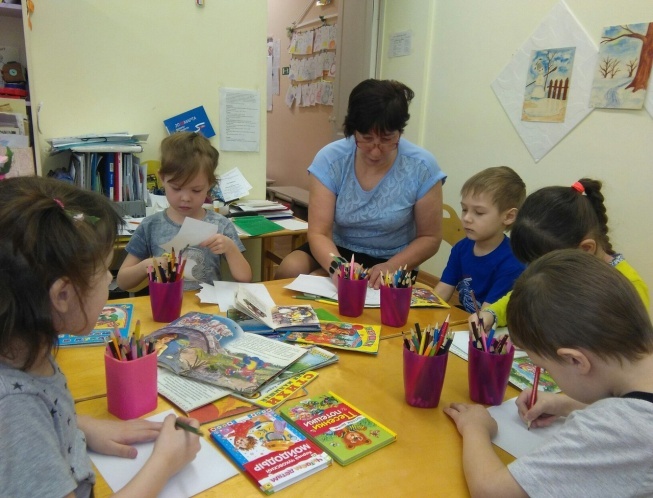 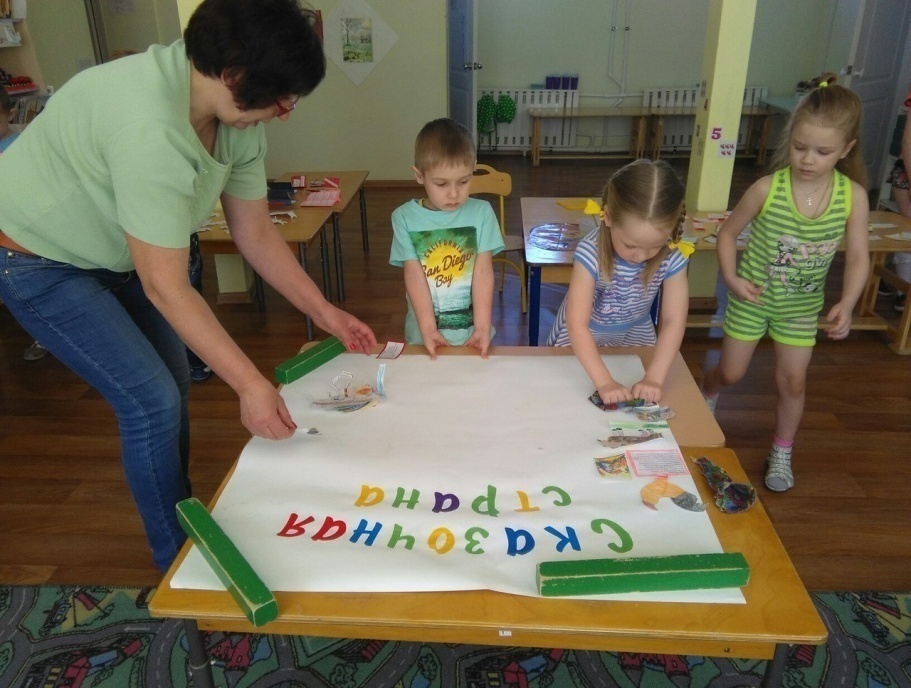 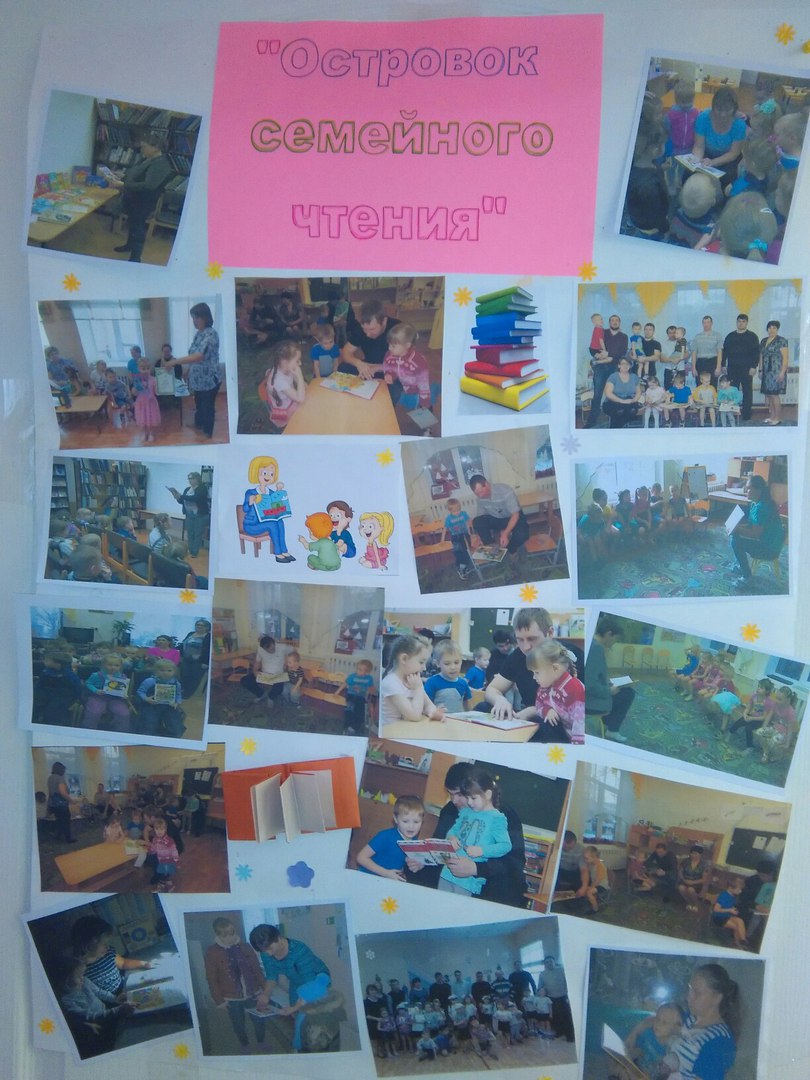 5 апреля 2018г. в группе  «Рябинка среднего 
дошкольного возраста, была организована 
фотовыставка «Островок семейного чтения»
 воспитателями  Максимовой Алевтины Георгиевной,
 Коробкиной Алевтиной Германовной.
Цель: Представление опыта  работы родителей 
по семейному чтению в своей семье и ДОУ.
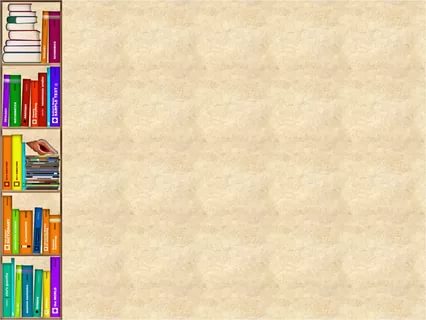 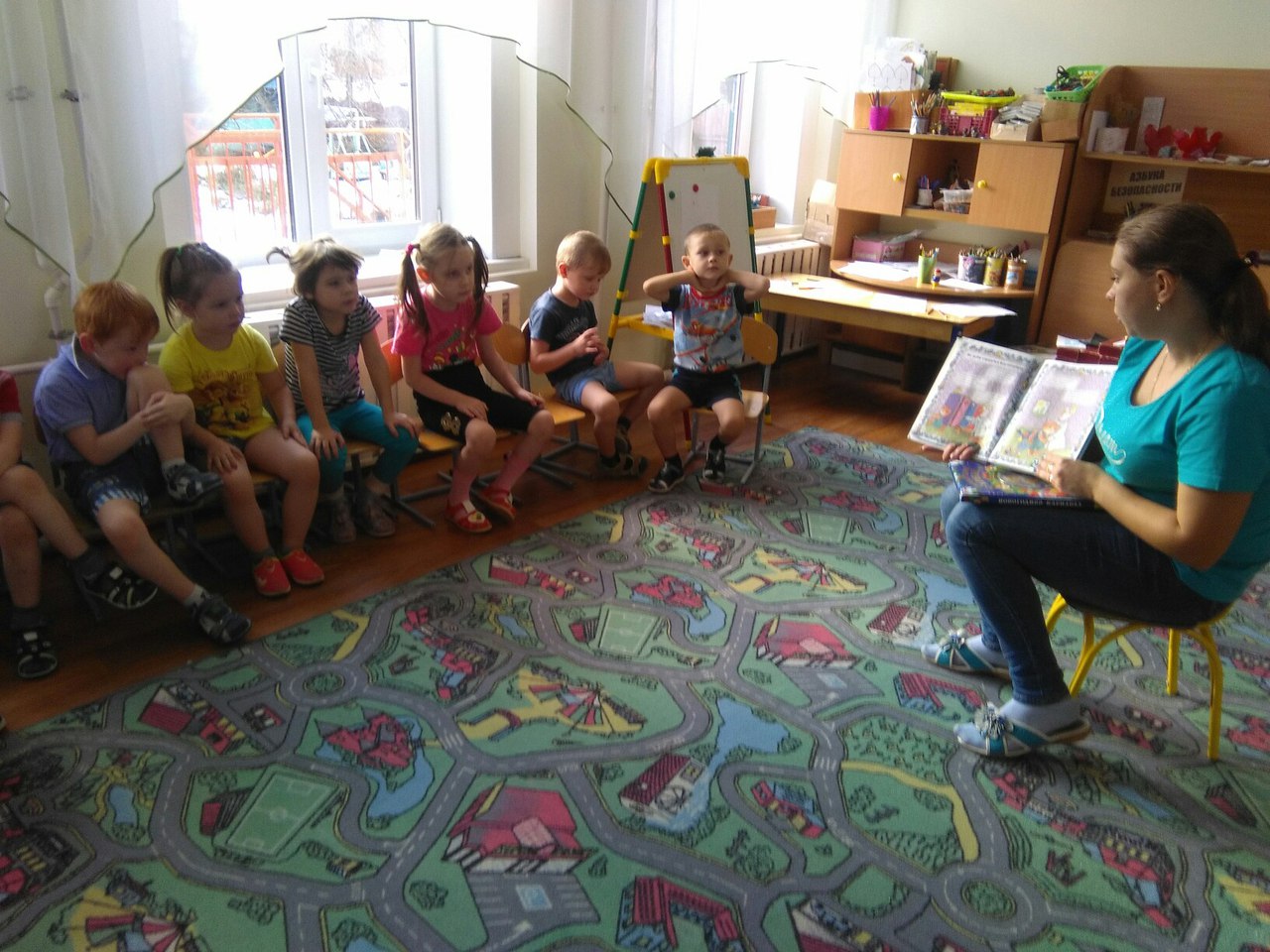 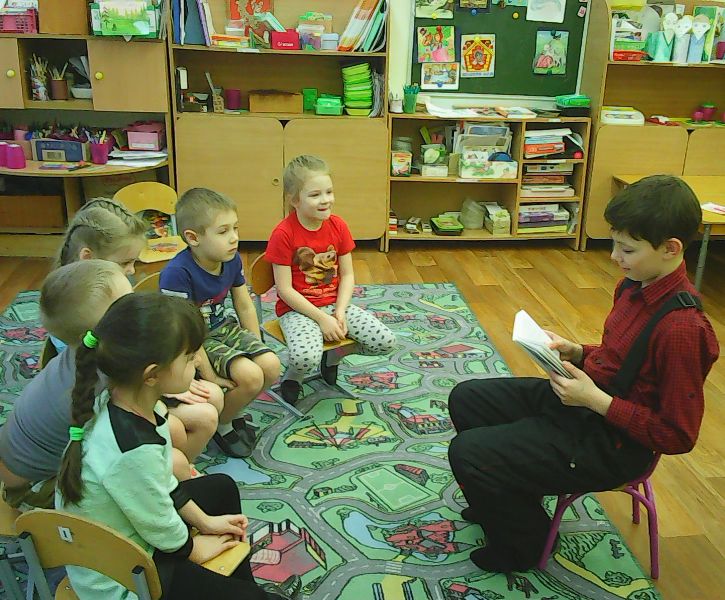 Семейные вечера с книгой (чтение после сна, 1 раз в неделю, по пятницам) 
Цель: Приобщить родителей к развитию у детей интереса к книге и чтению художественной литературы.
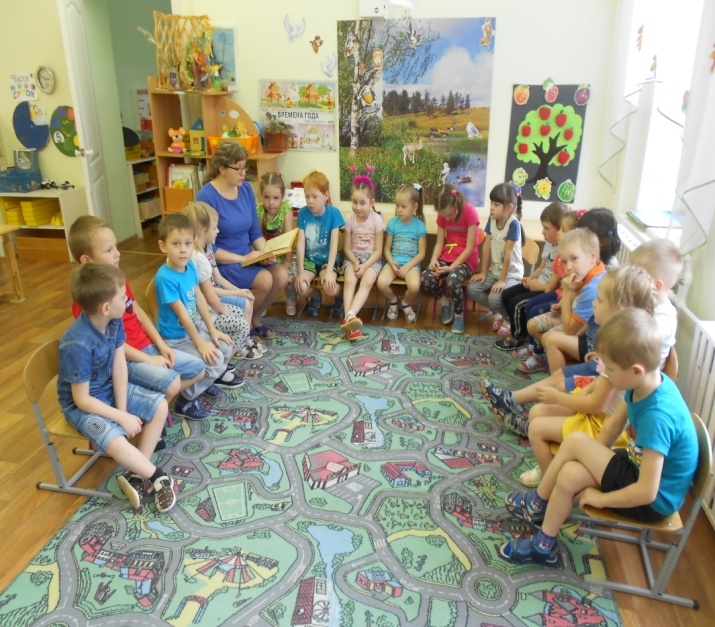 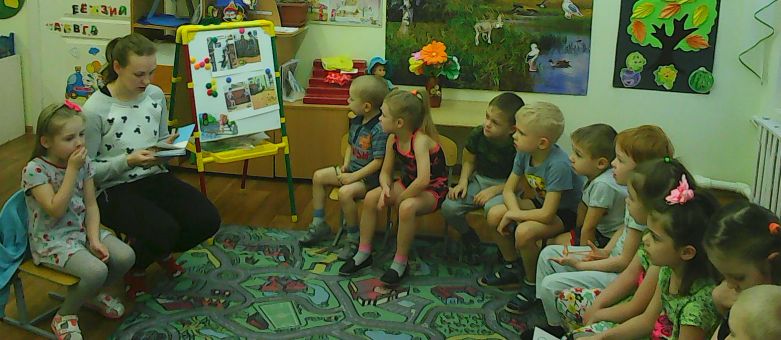 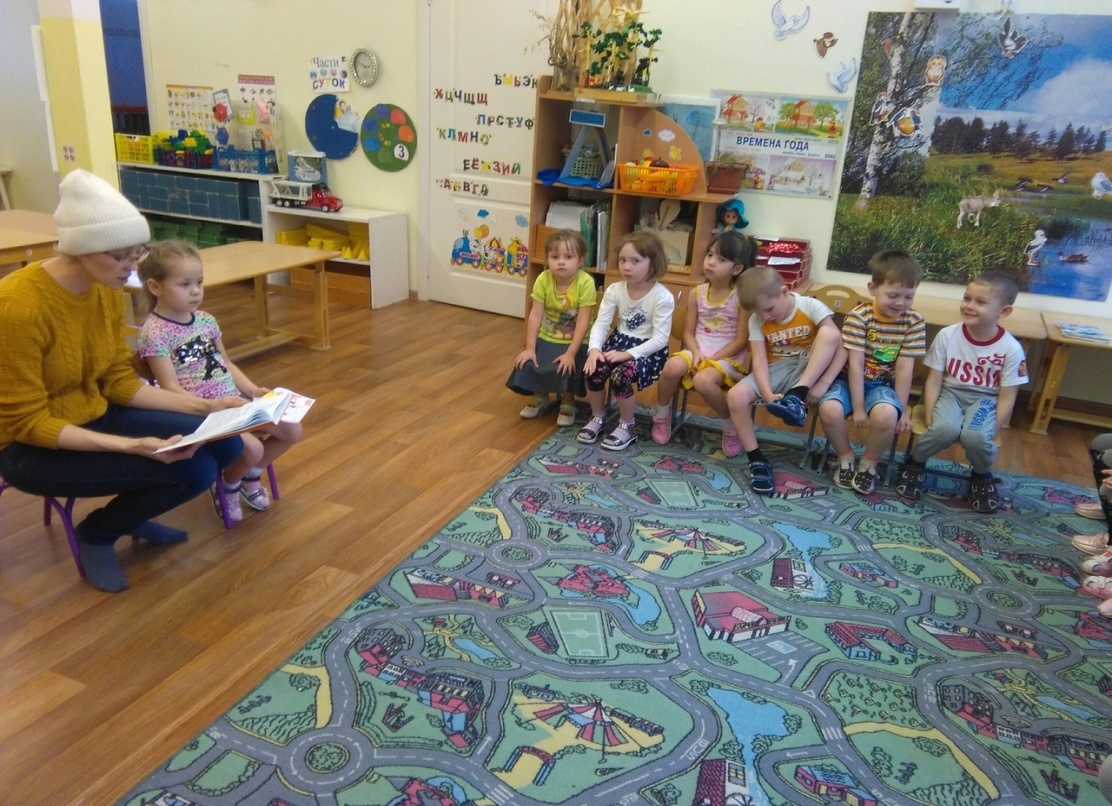 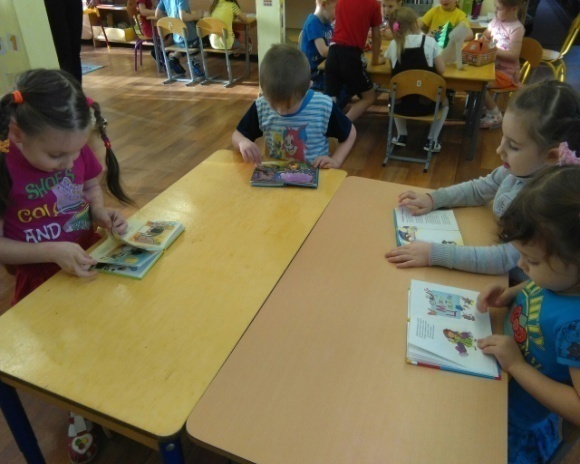 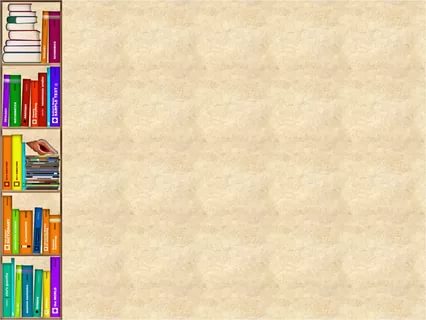 Встречи в библиотеке:
13.11.2018г. – Беседа с детьми по творчеству Н.Н.Носова, чтение книги «Живая шляпа», литературная викторина по произведениям писателя юбиляра.
29.11.2018г. - Литературная викторина по творчеству К.И.Чуковского «В гости к дедушке Корнею».
25.01.2019г. Беседа с детьми о писателе – юбиляре П.П.Бажове, чтение пермской книги «Добрый дедушка Бажов»(брат Поли Дементьевой – Данил «Живинка»)
 чтение произведений  писателя – земляка Л. И. Кузьмина.
Цель: Повысить эффективность работы по приобщению дошкольников к книге, через сотрудничество ДОУ с детской библиотекой.
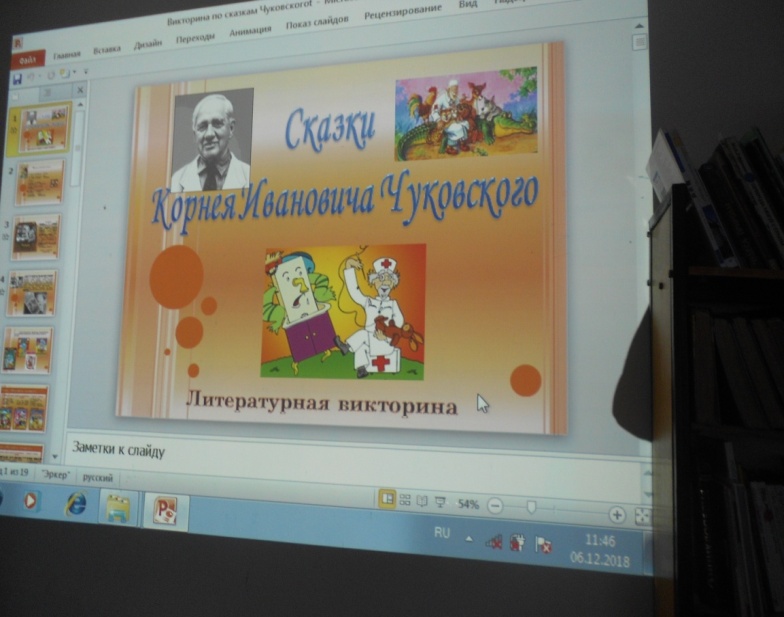 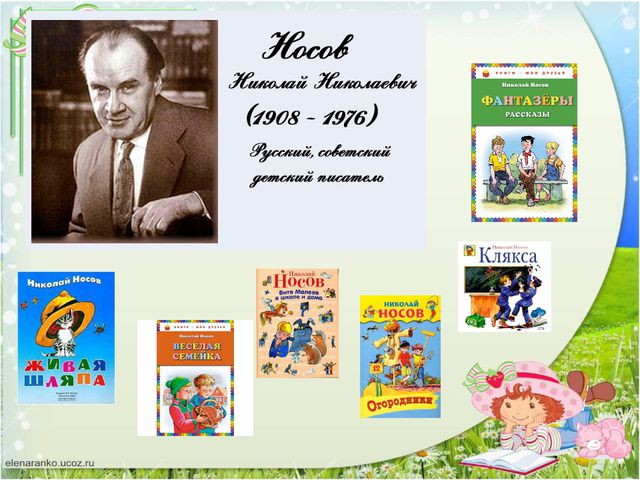 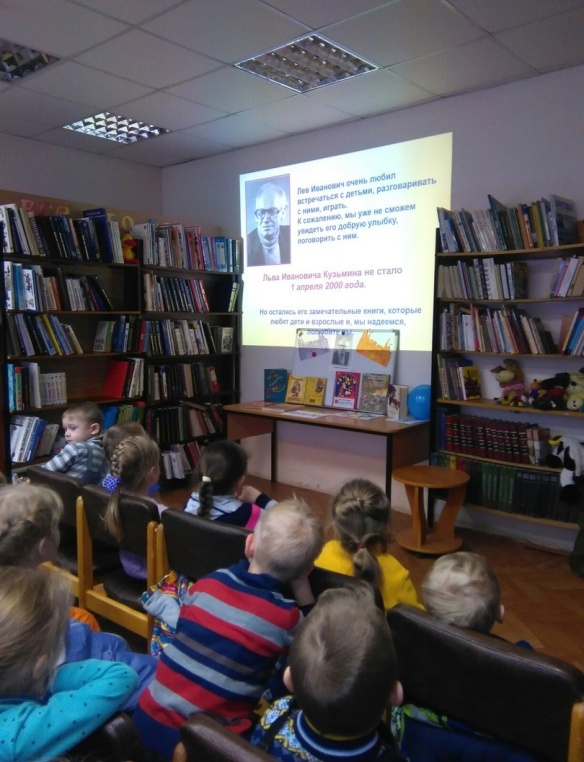 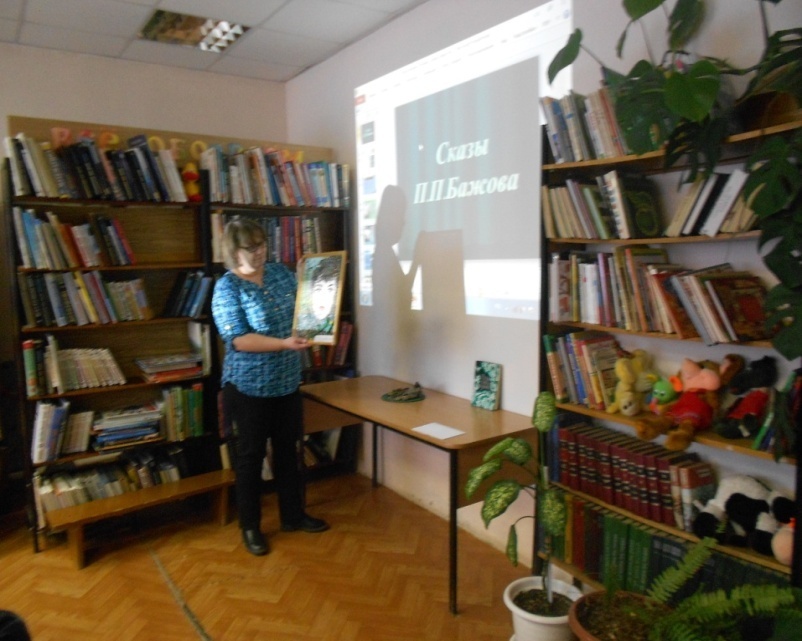 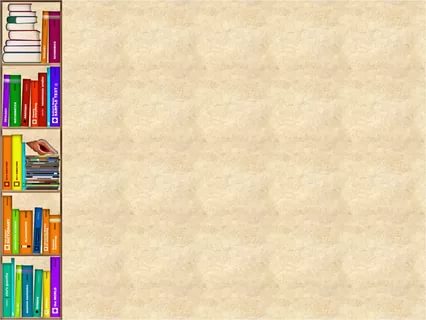 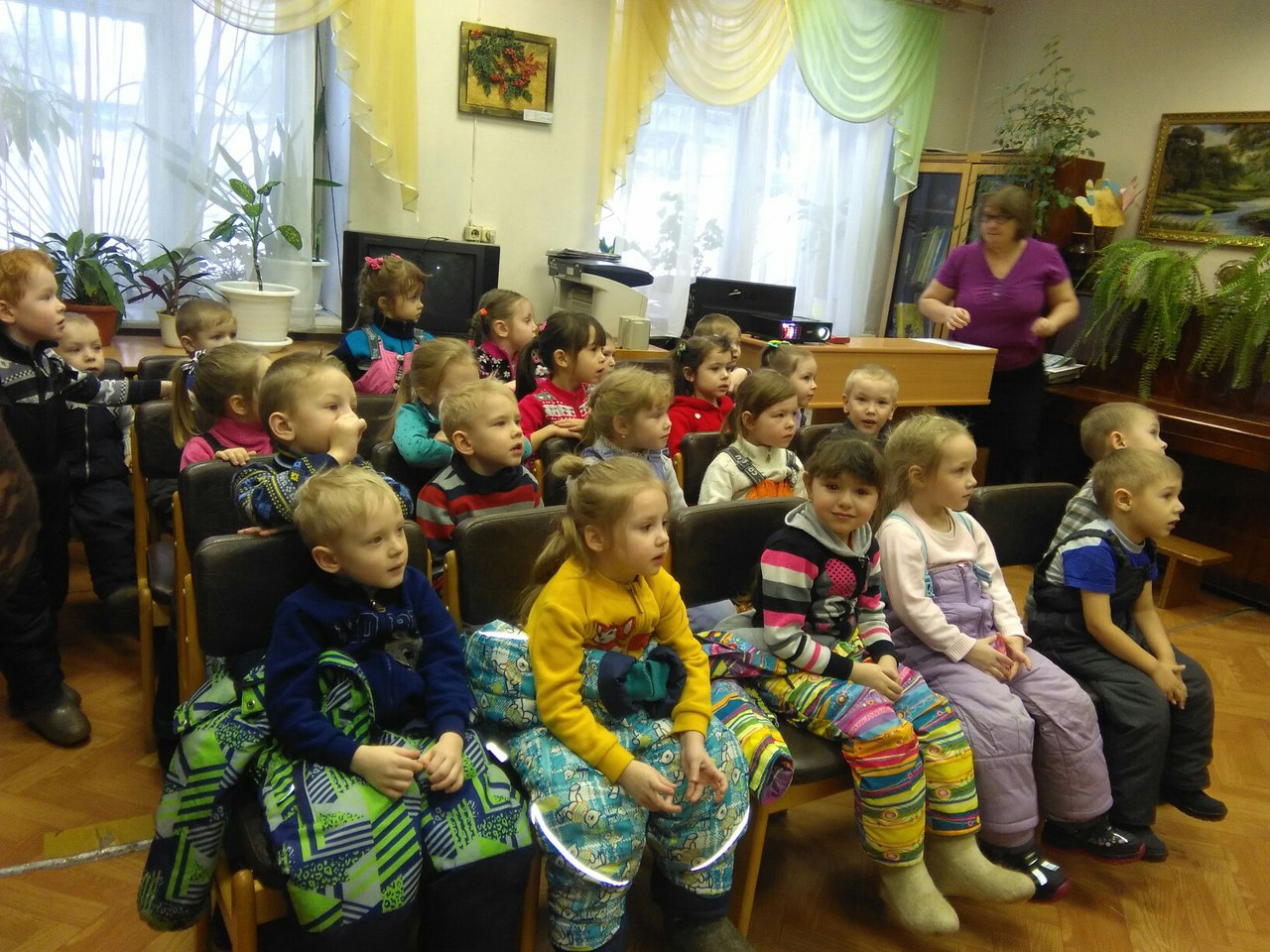 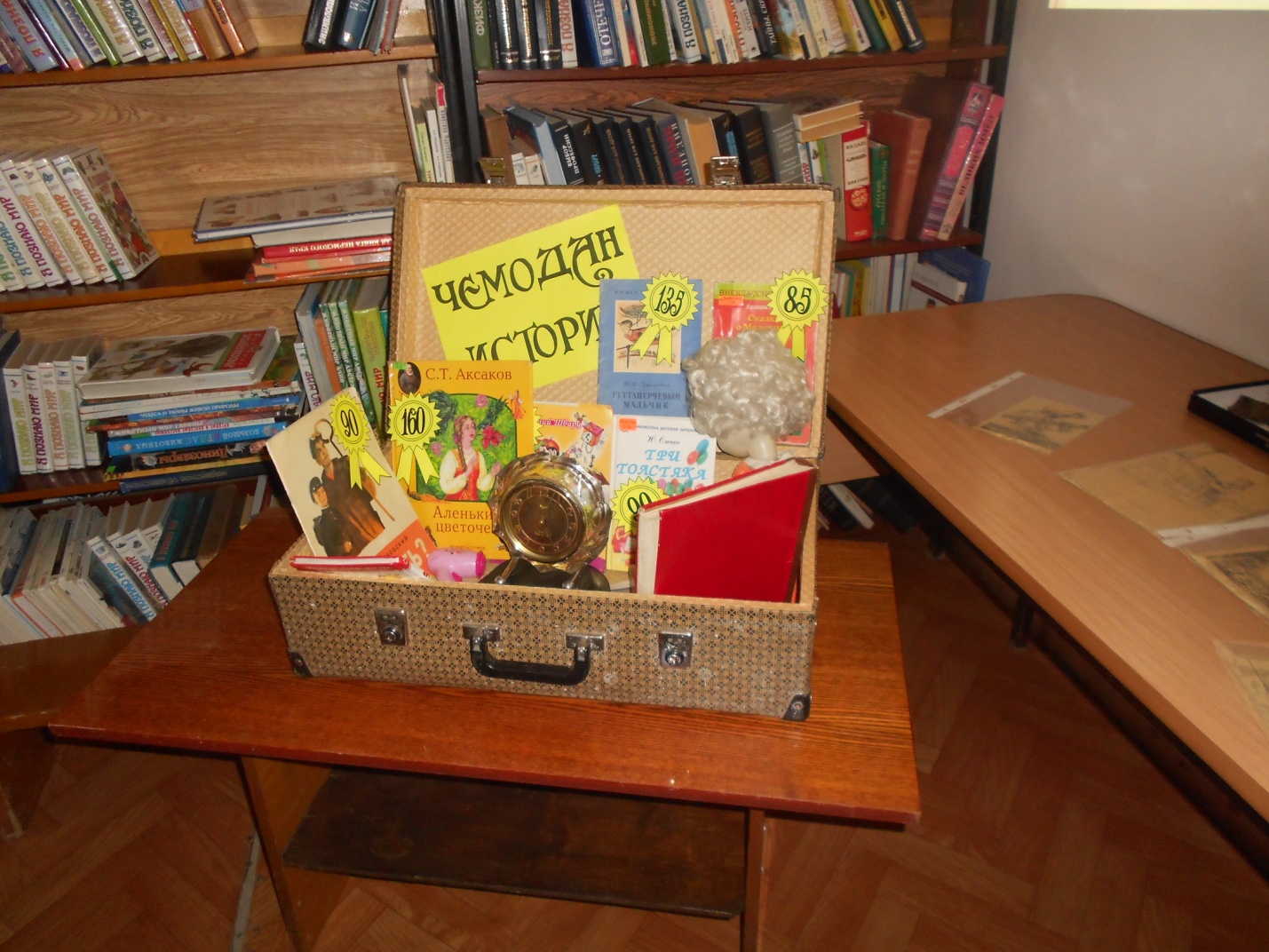 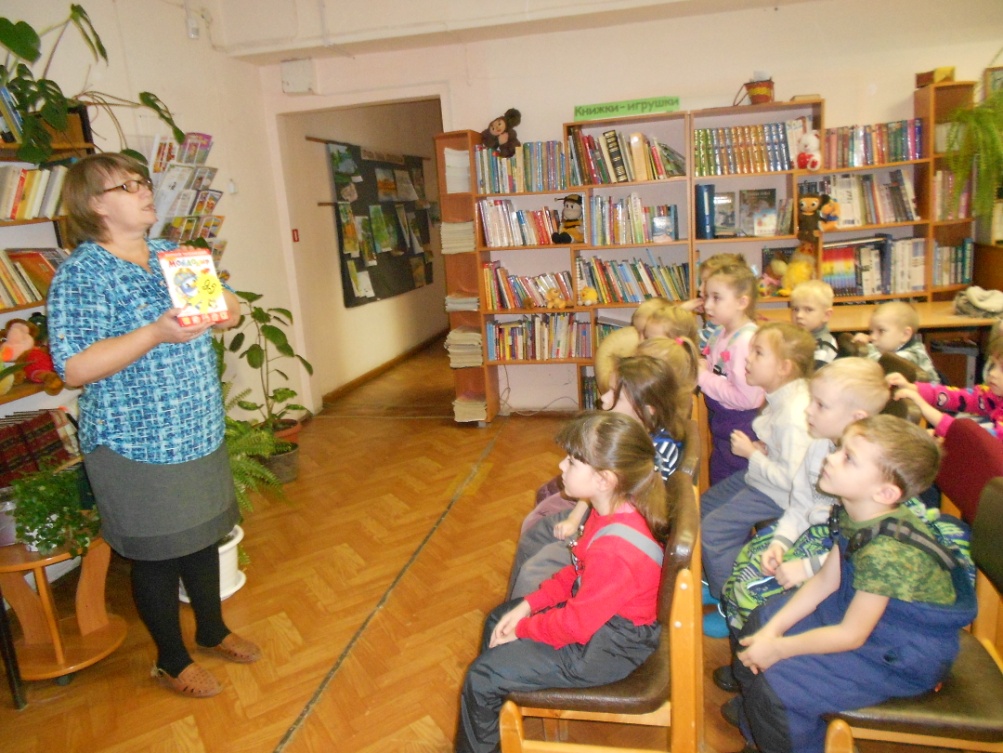 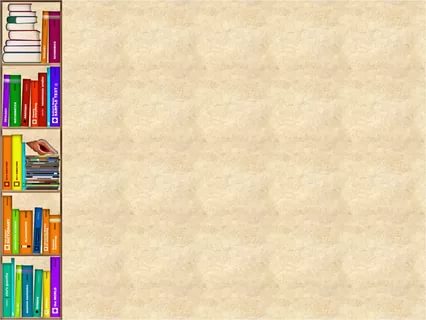 Просмотр видео мультфильма «Серебряное копытце» - 23.01.2019г.
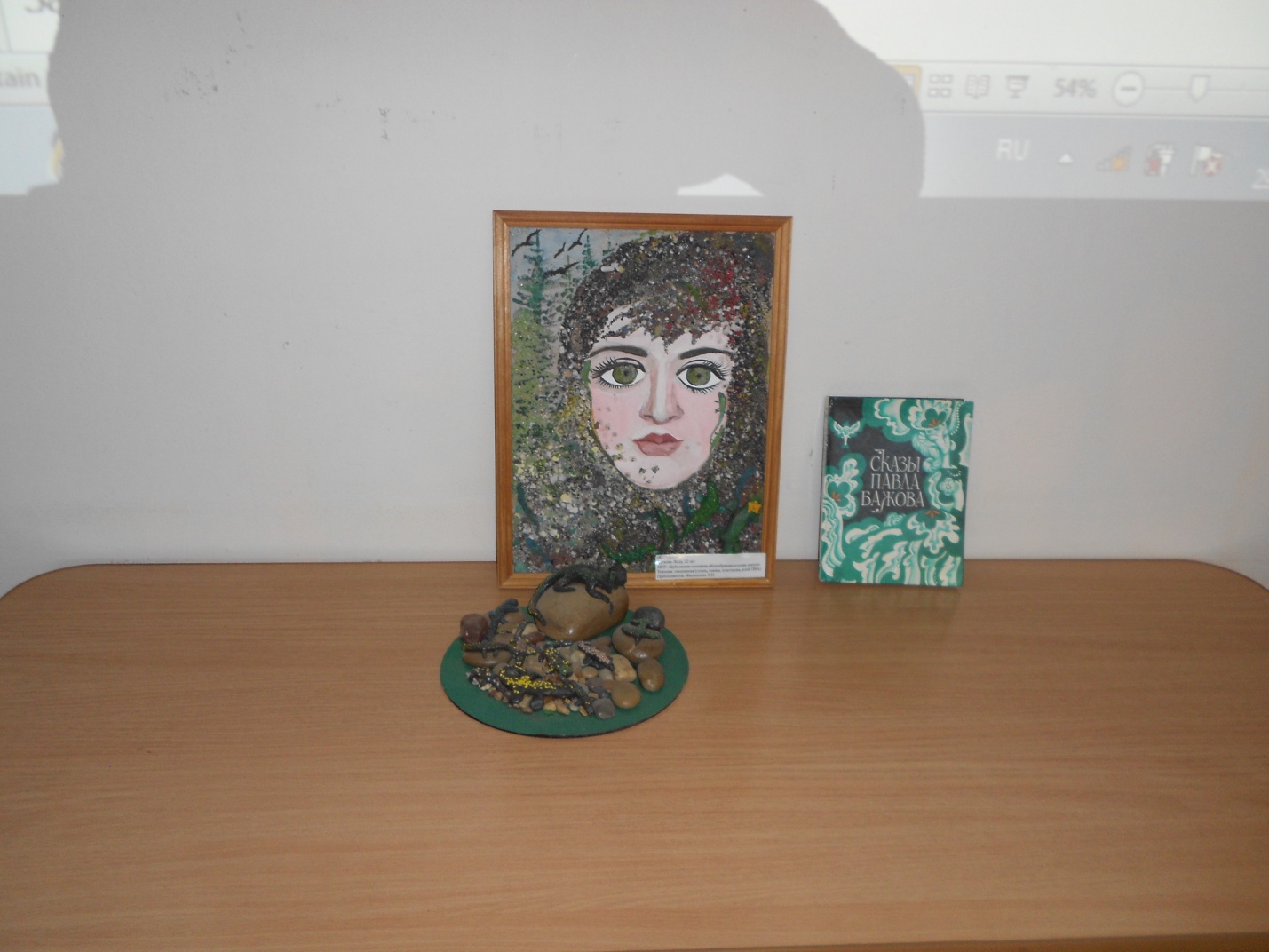 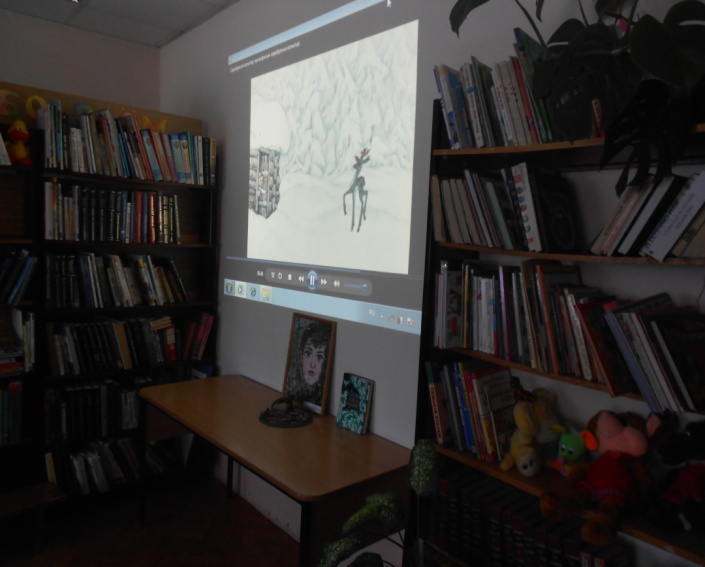 Рисунки детей по сказке
 «Серебряное копытце» 24.01.2019г.
Цель: Приобщение детей к творчеству Бажова П.П., чрез художественное творчество.
Информация для родителей «Творчество П.П.Бажова»
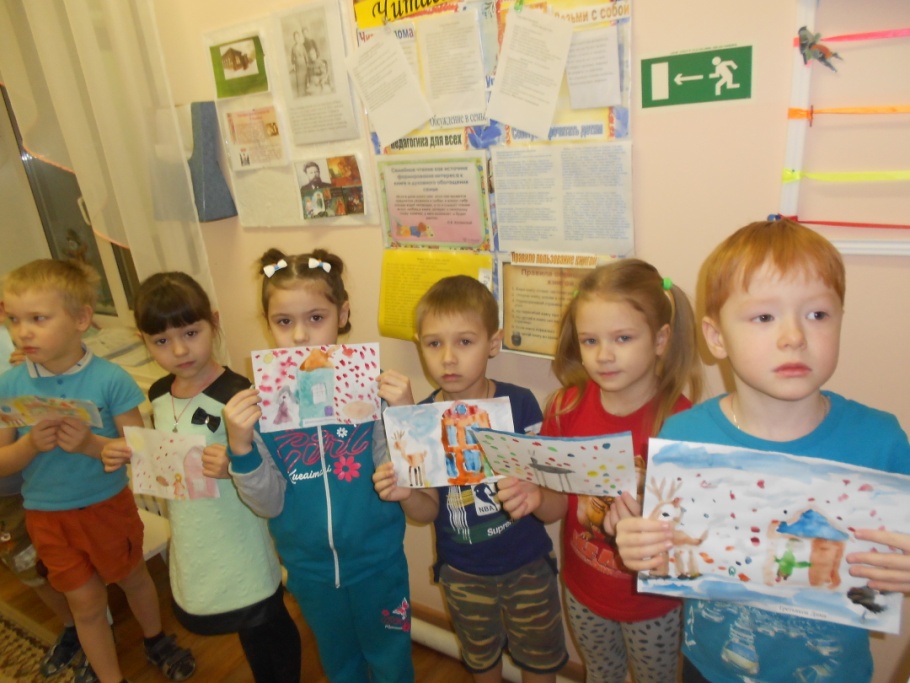 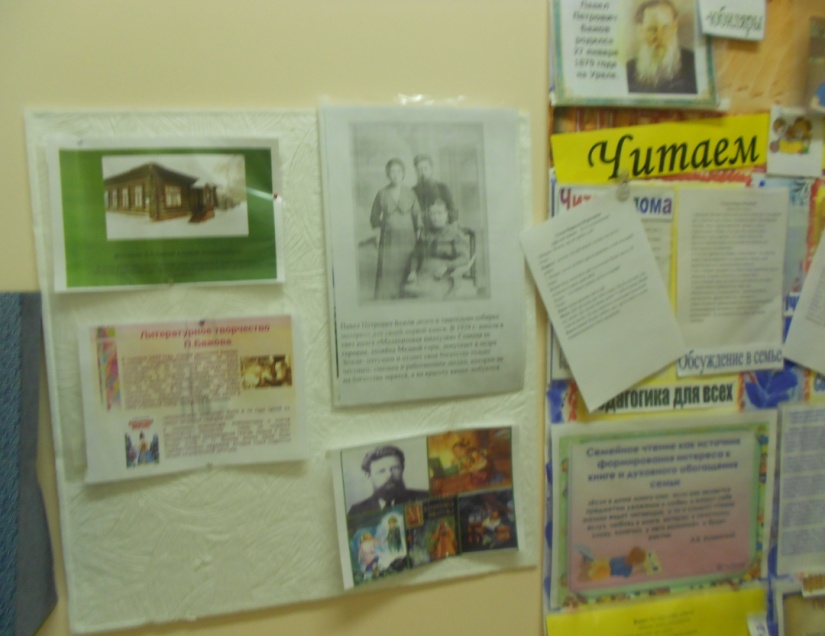 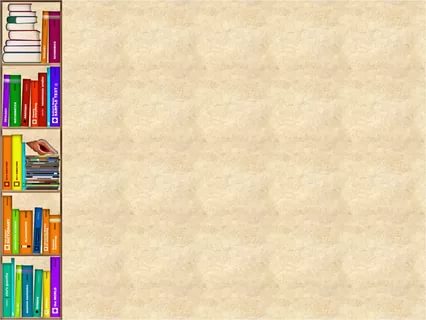 19.11.2018г.
Акция «Светлячок» - приняли участие – 18семей
Цель: привлечение родителей к вечернему чтению.
Конкурс чтецов «Зореньки краше и солнца милей»
Приняли участие:
Саша Ярушин, Поля Шарова, Кира Юдина, Кирилл Маркушев.  
Время проведения: 22.11.2018г.
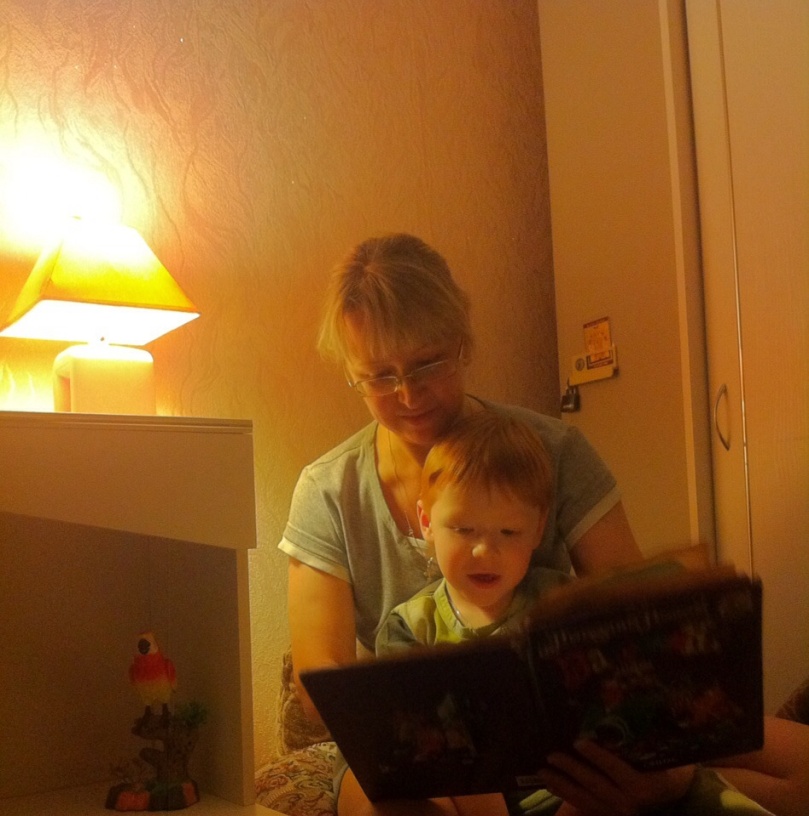 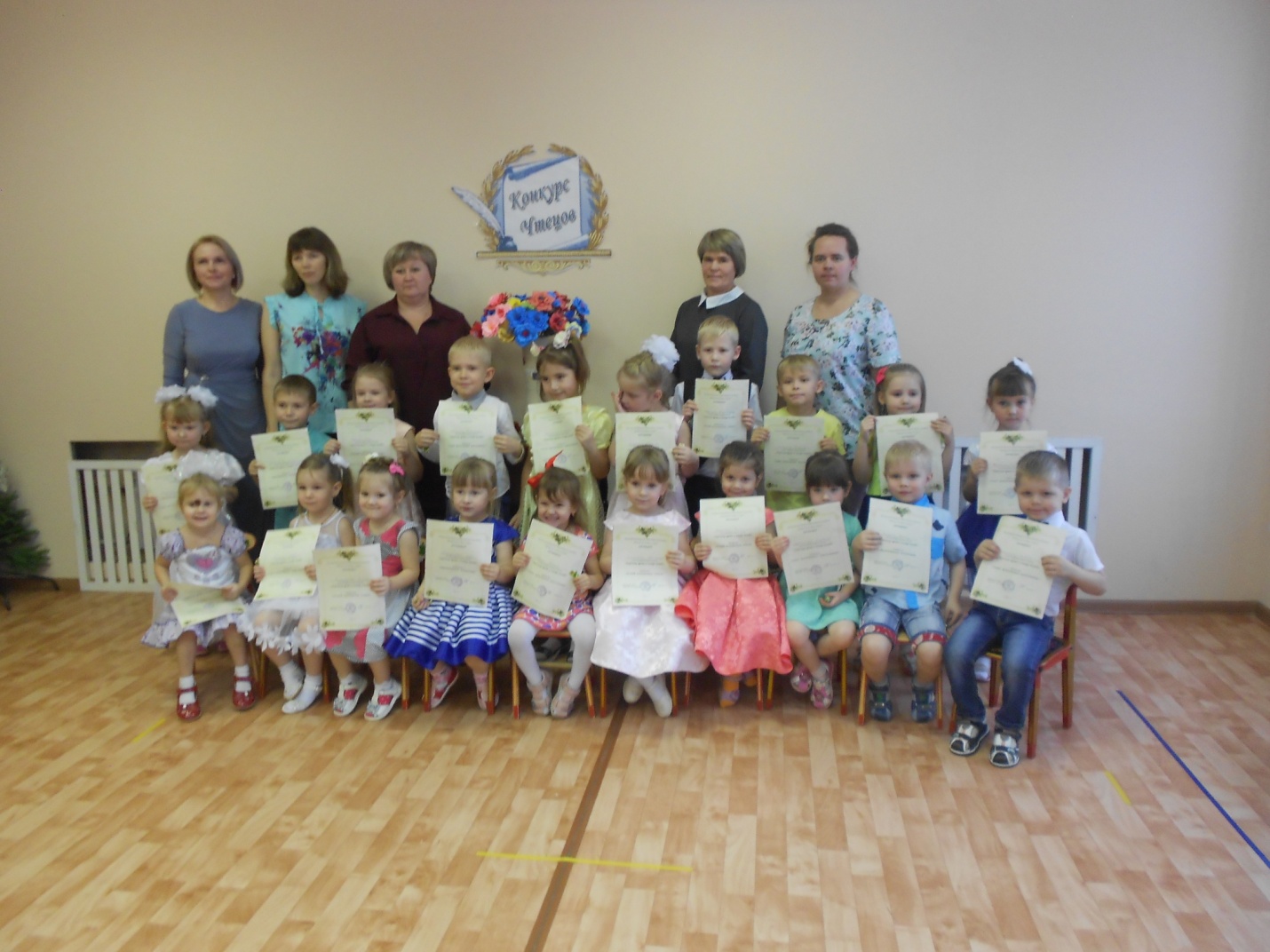 [Speaker Notes: Конкурс «Чтецов»]
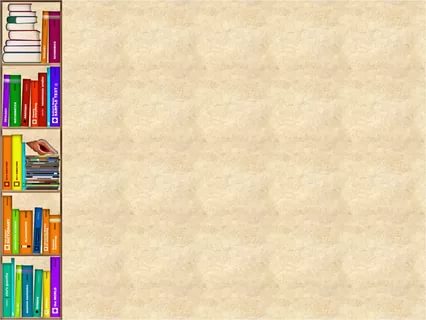 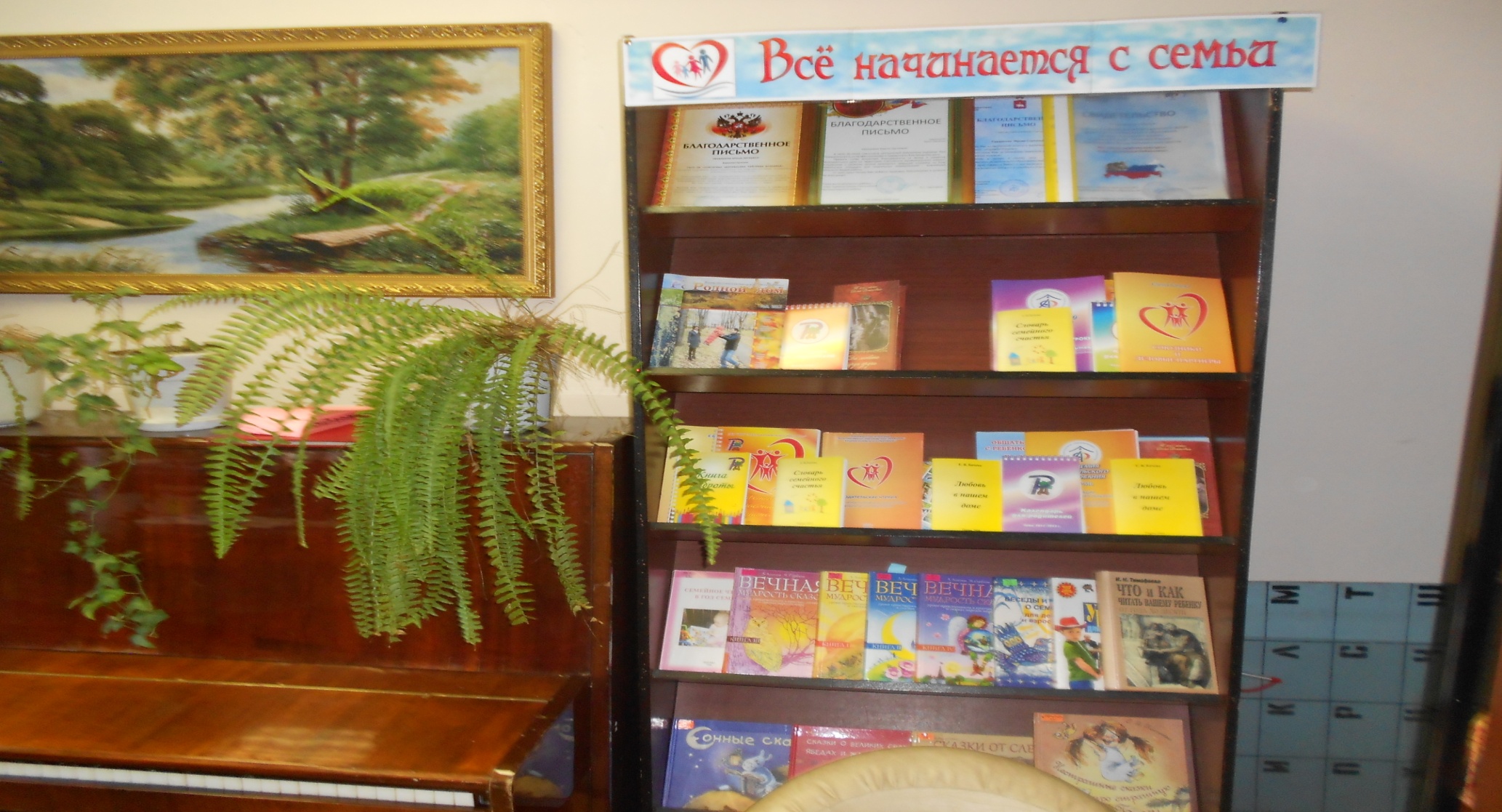 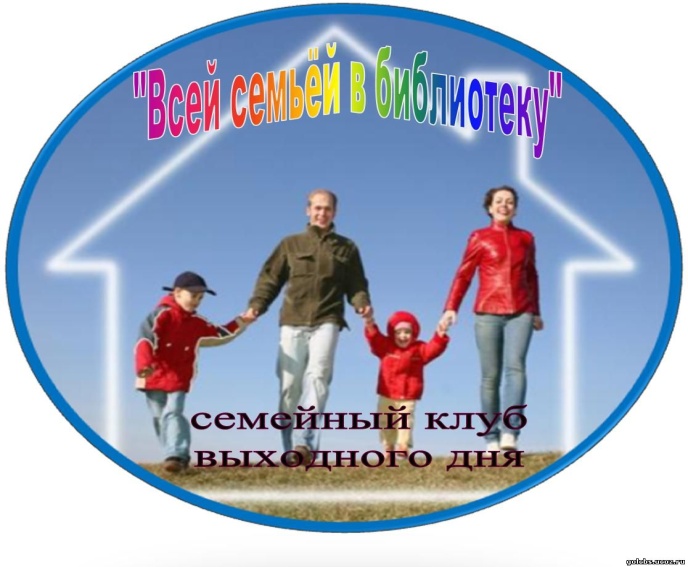 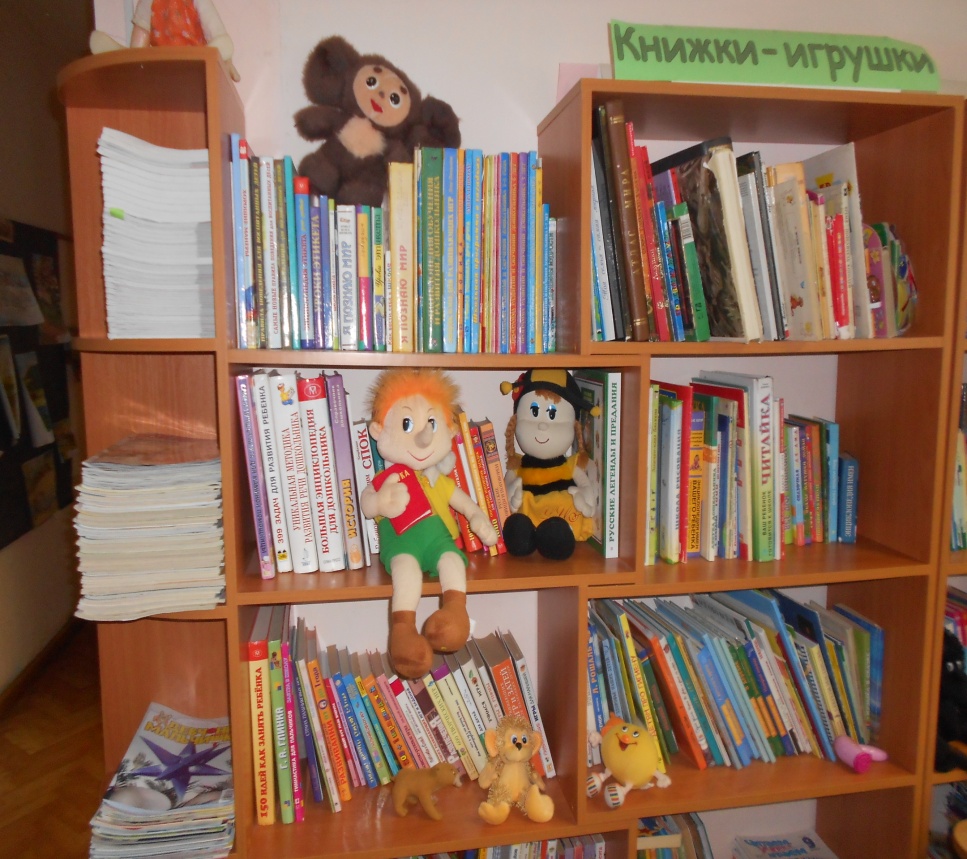 Книги в библиотеке для родителей 
и детей.
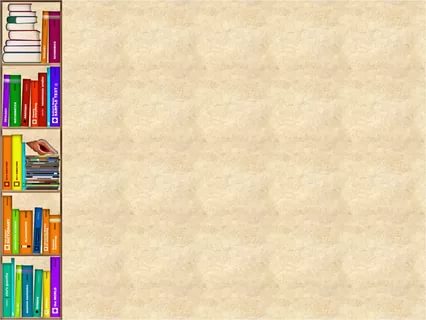 Вывод:
Использованные формы работы  актуальны  и эффективны в работе  семьей и детьми.

Методическая литература:
«Хрестоматия по родительскому образованию» Пермь 2014г. Е.В. Бачева;
«Календарь для родителей» Е.В. Бачева; осень, 2013г.
Выпуск 1 - «Сказки»
«Разговор в семейном кругу» г. Пермь 2013г.
Выпуск 2 - «Притчи»
 «Разговор в семейном кругу» г. Пермь 2013г.
«Любовь в нашем доме» Е.В. Бачева; г. Пермь 2008г.
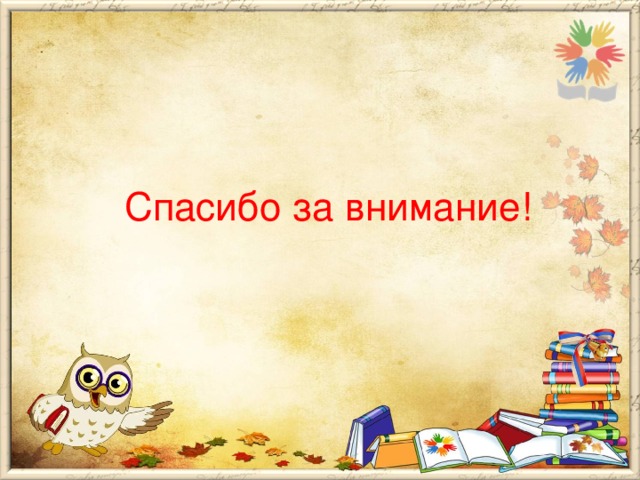